Управление по образованию Полоцкого райисполкомаГосударственное учреждение образования «Горянская детский сад – средняя школа Полоцкого района»Служение женщины в Православной Церкви в 1918-2018 годахЛидия Фёдоровна Маляр
Челало Алла Владиславовна, 
учитель начальных классов высшей категории
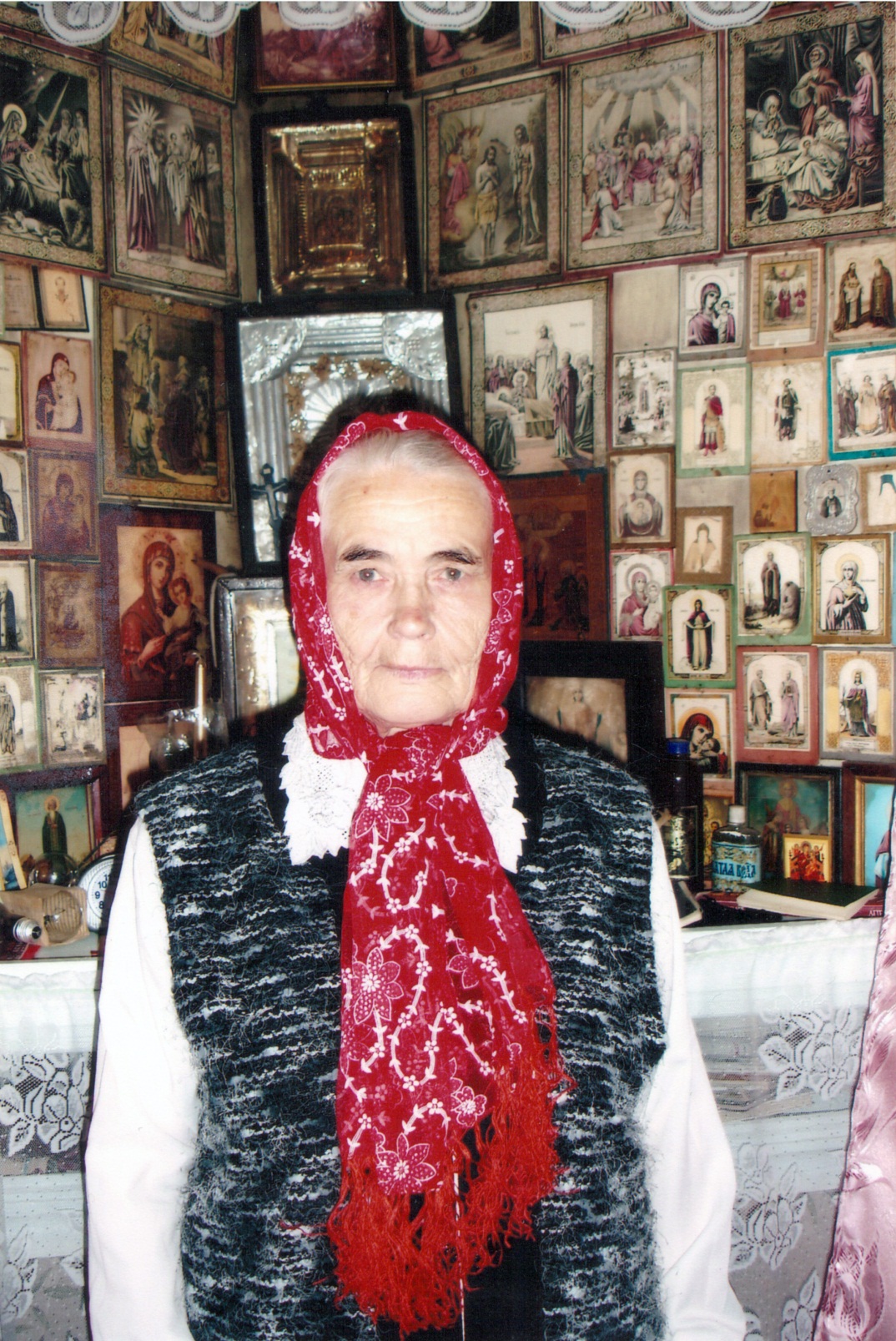 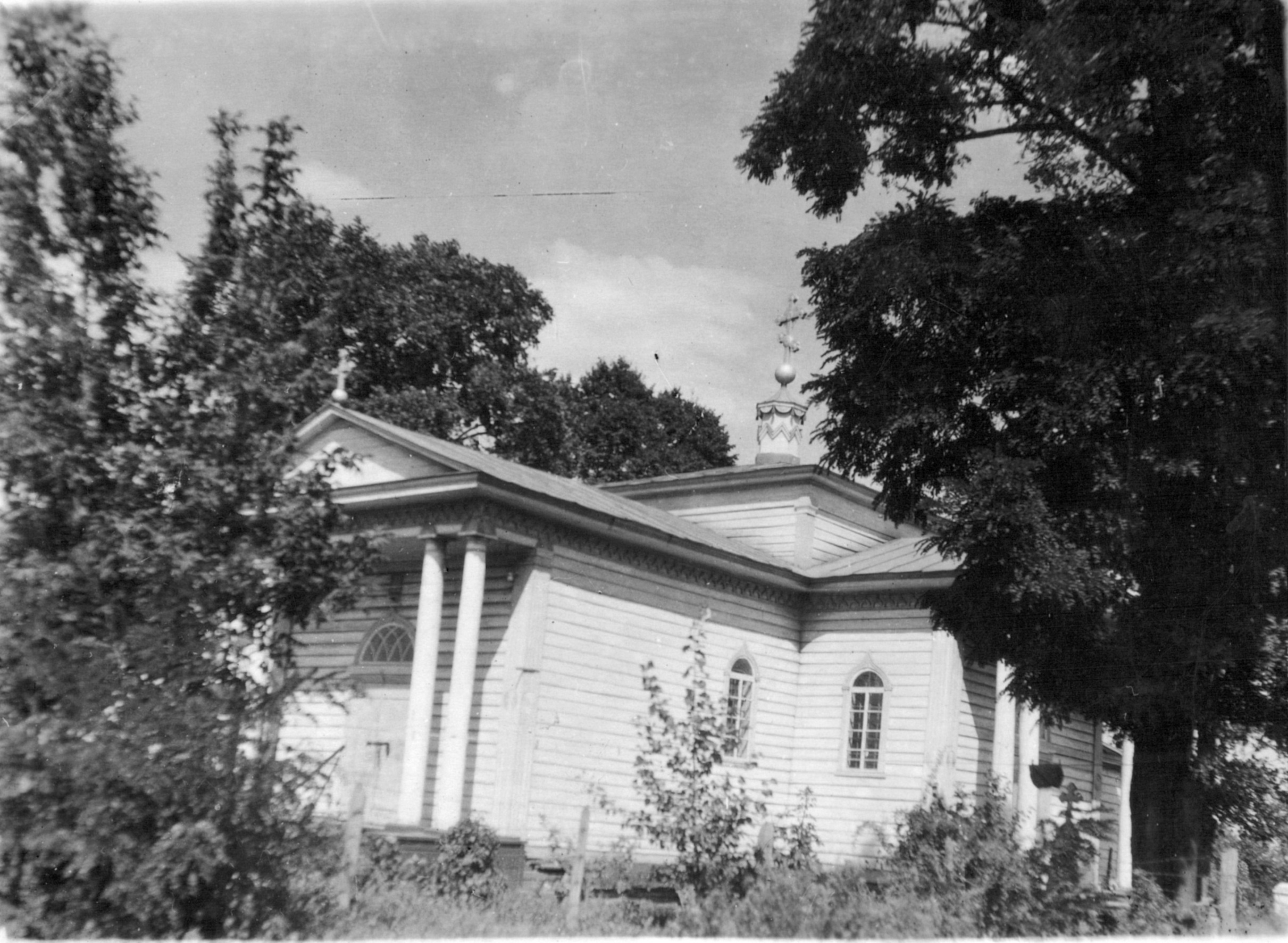 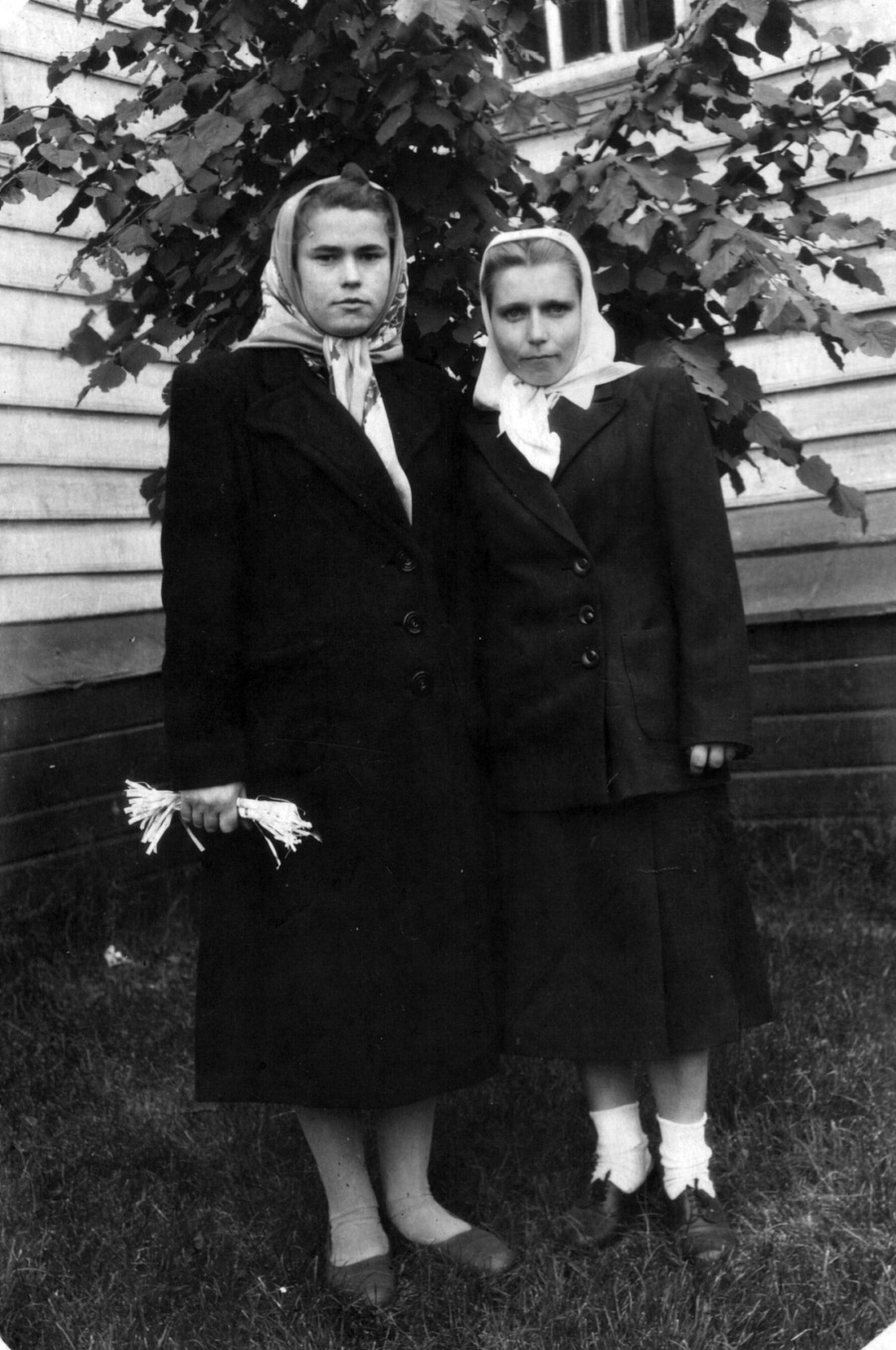 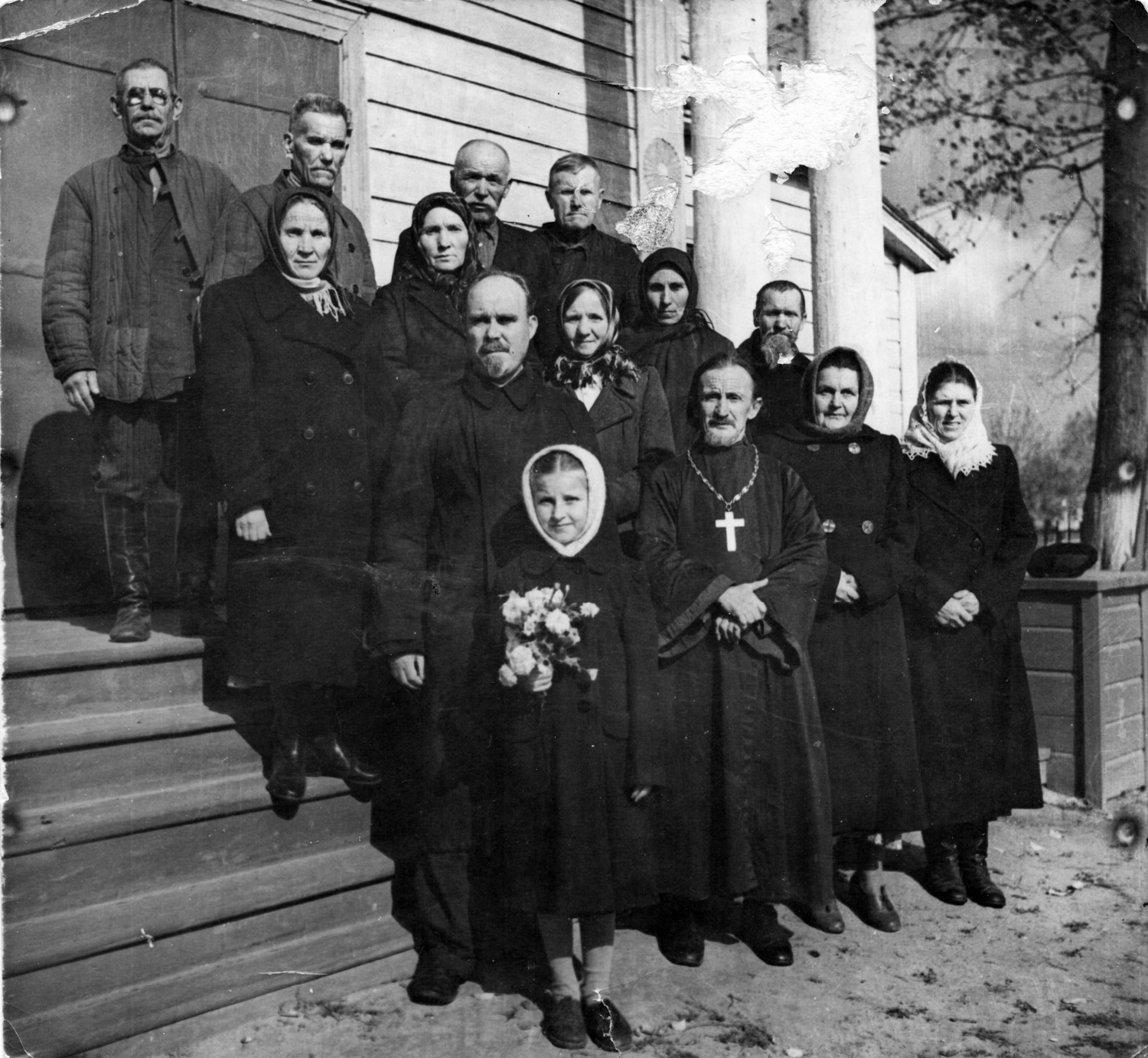 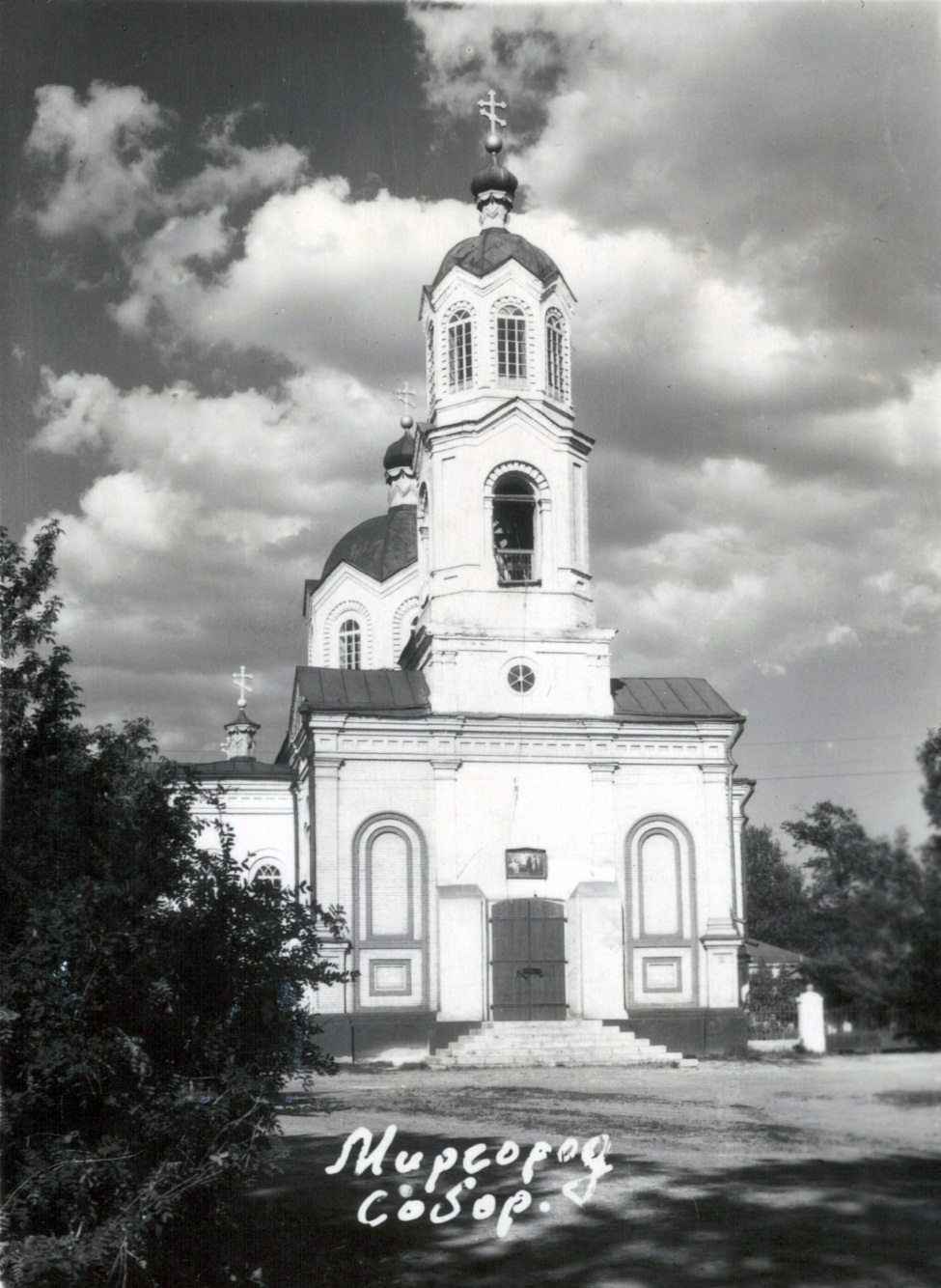 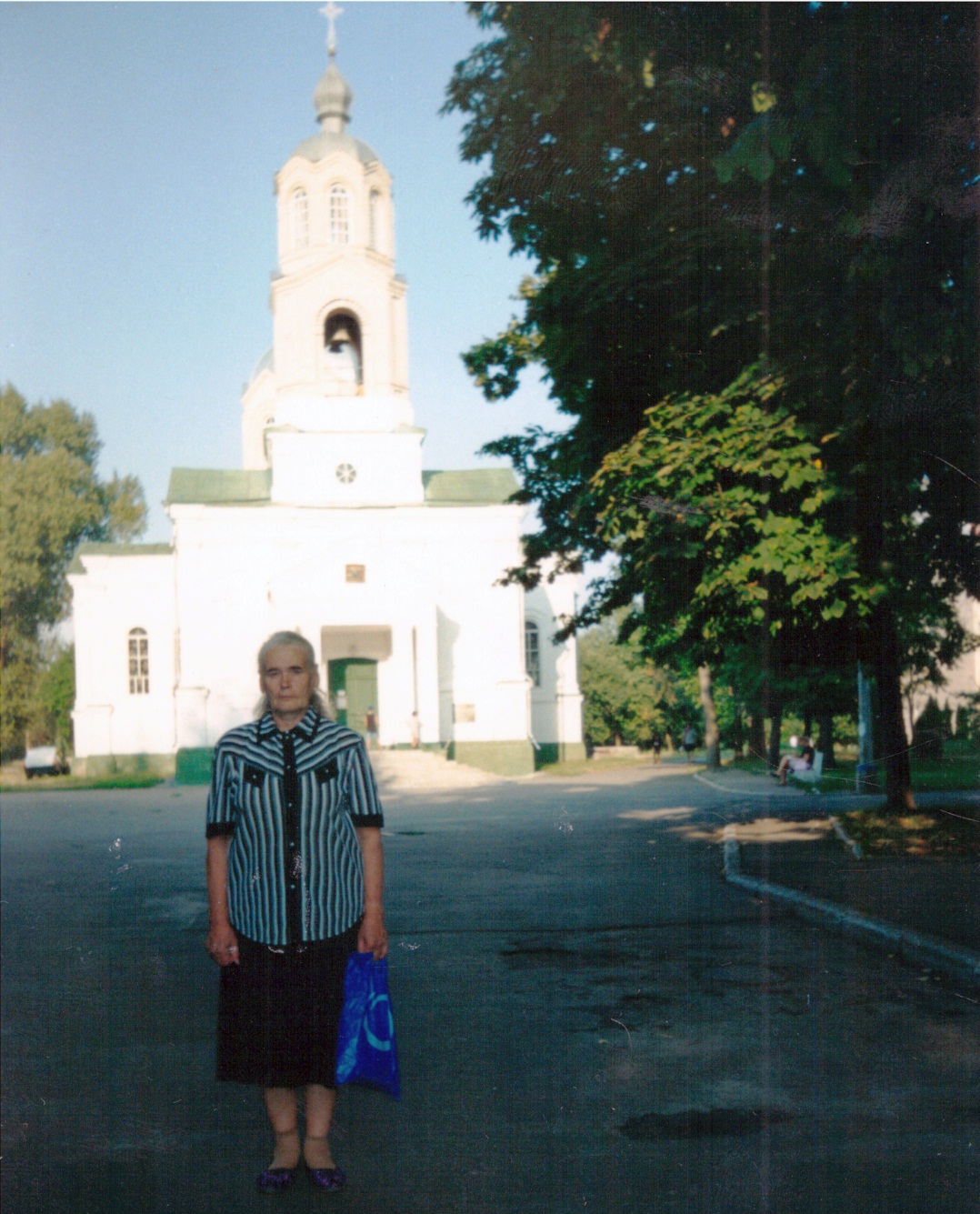 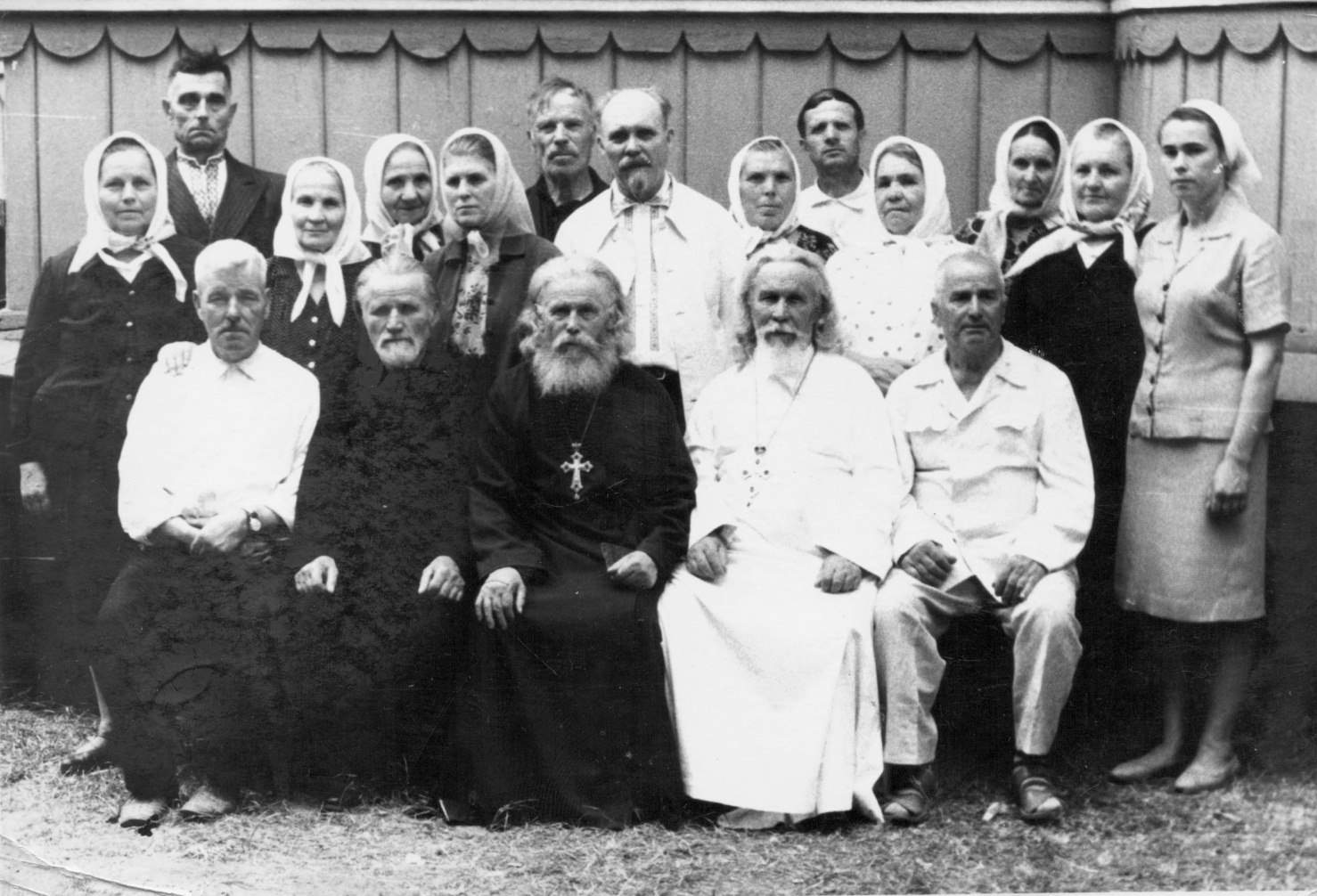 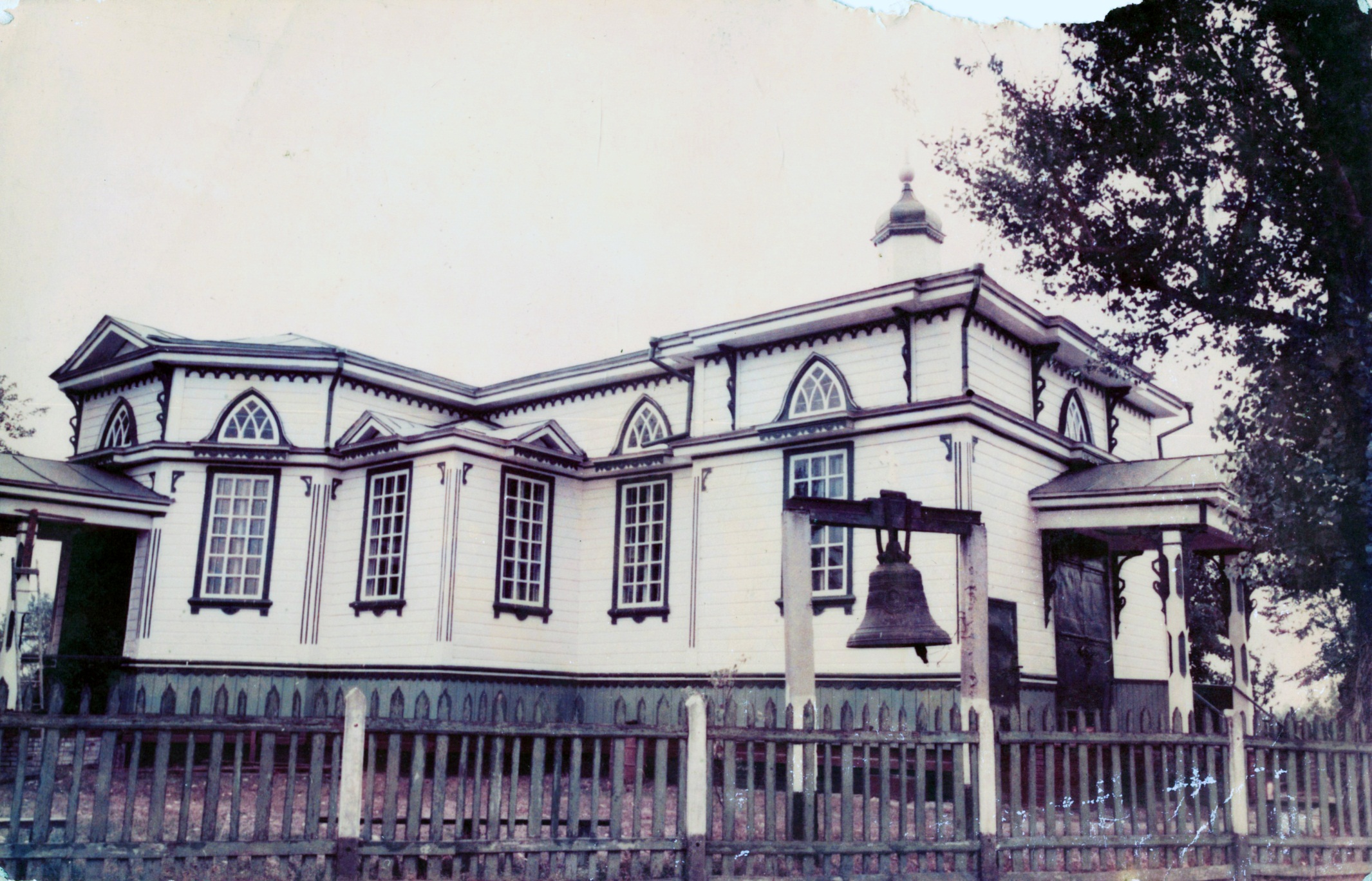 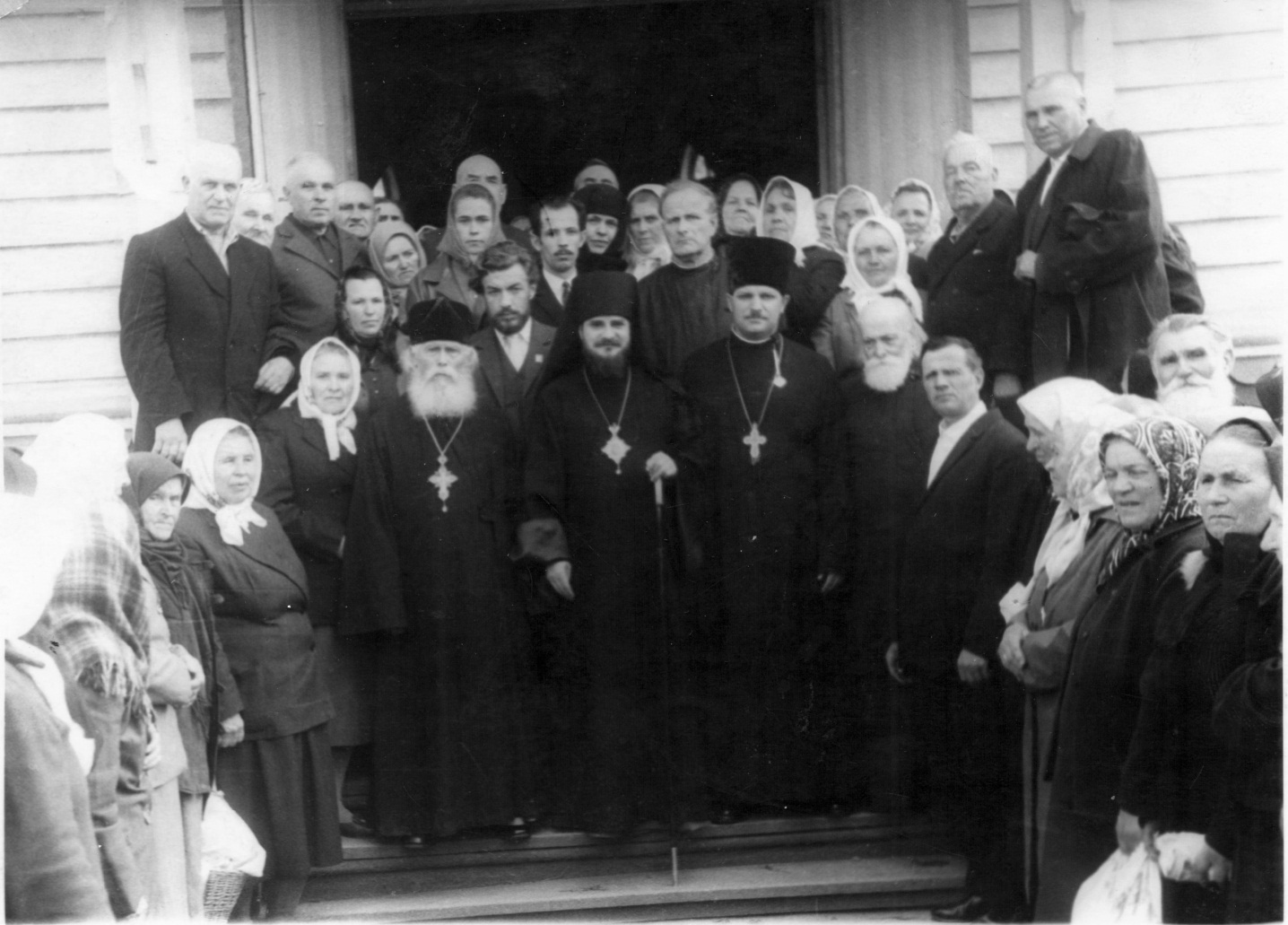 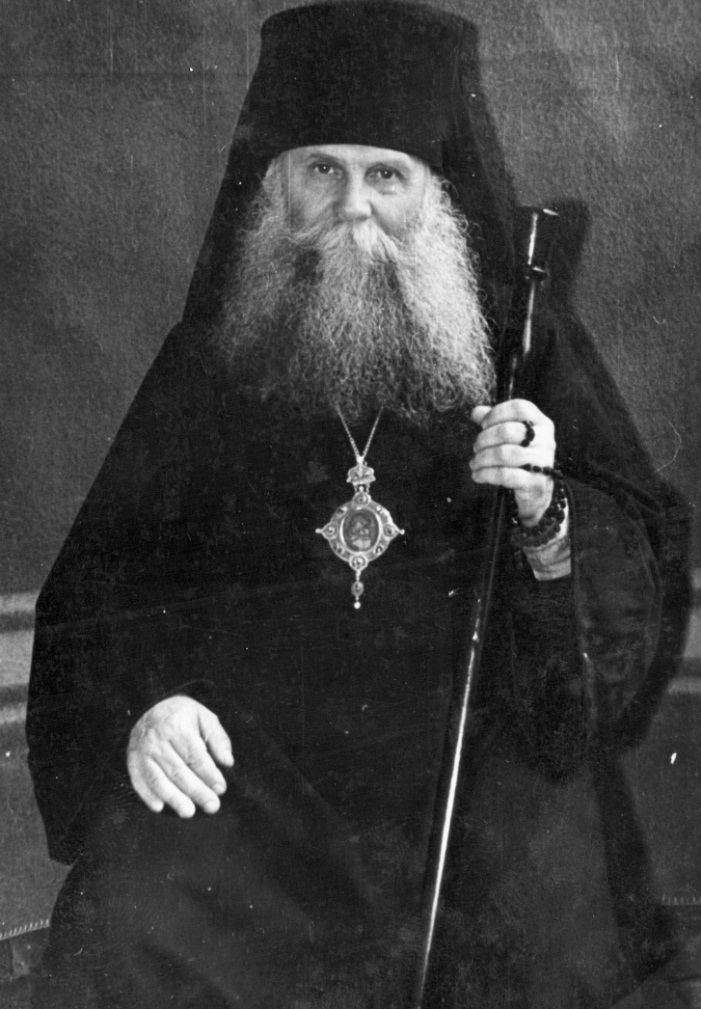 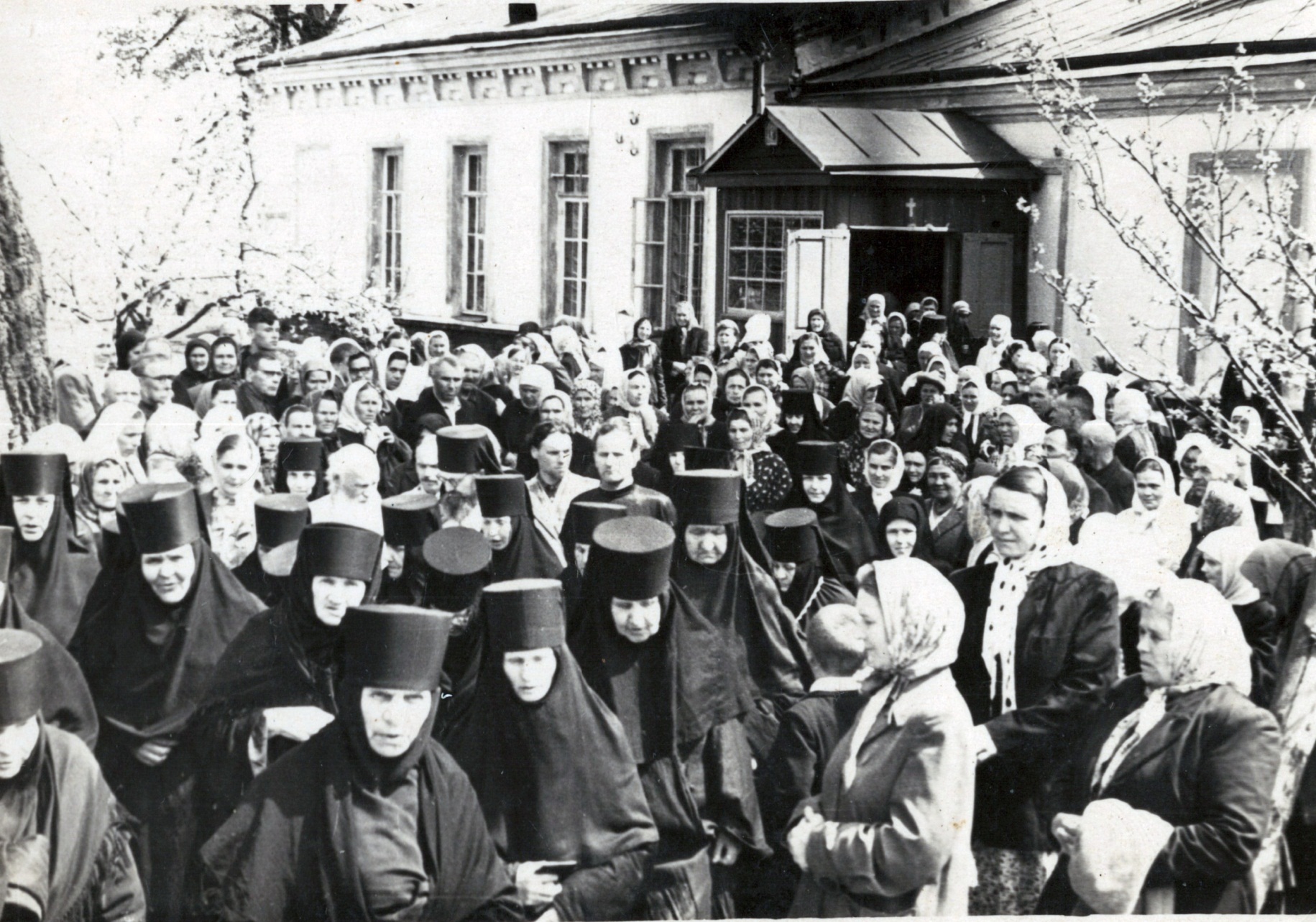 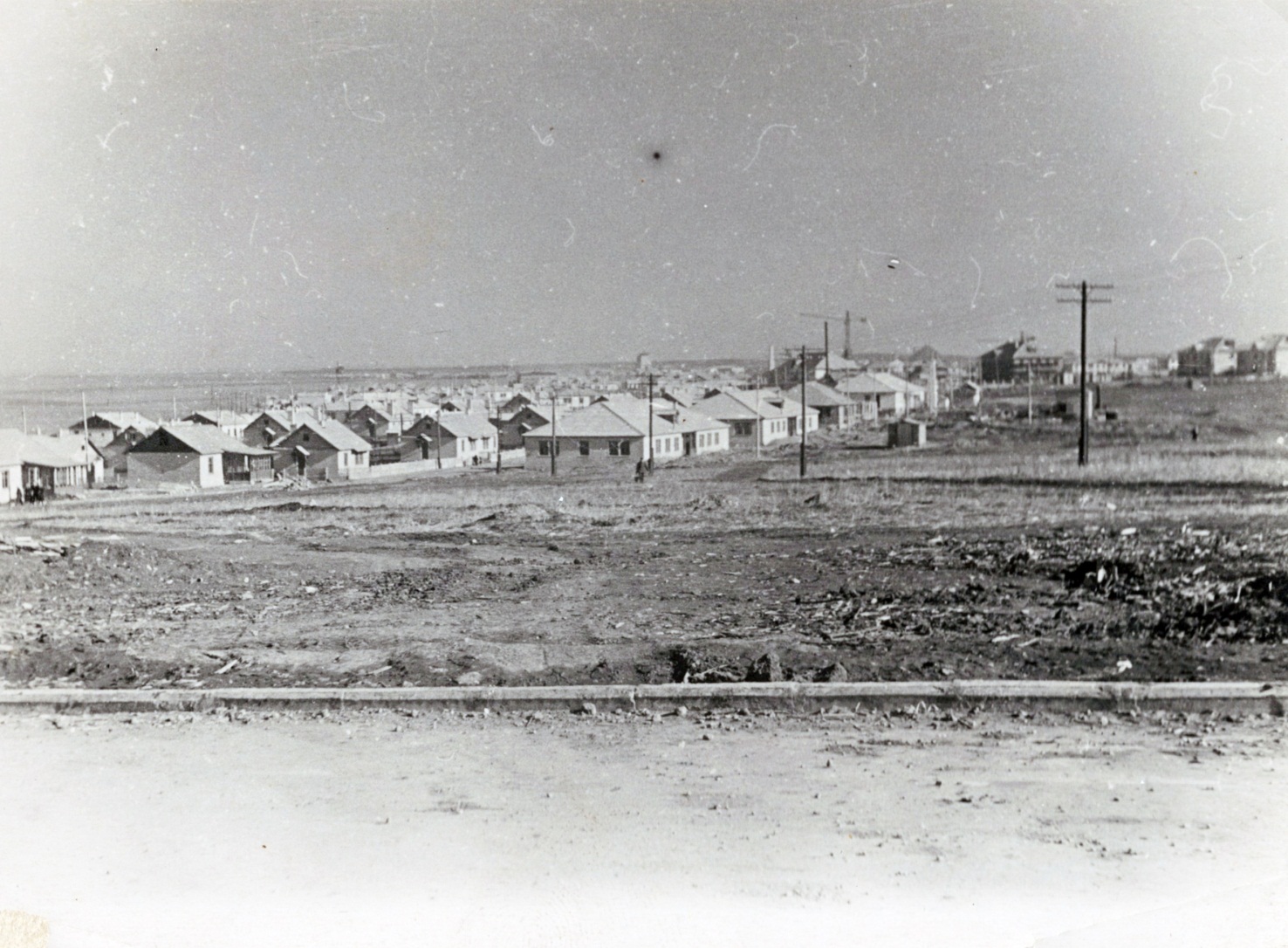 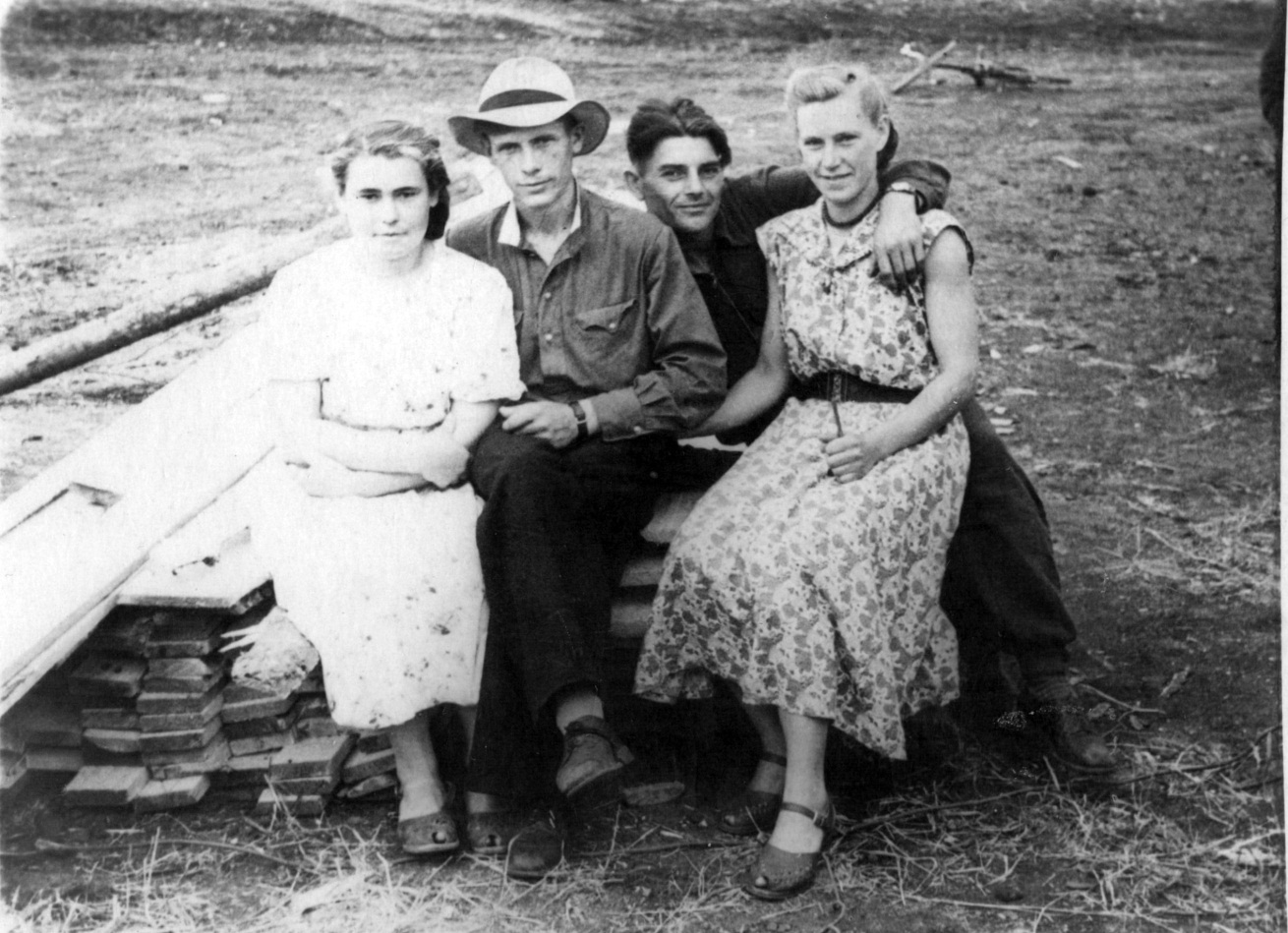 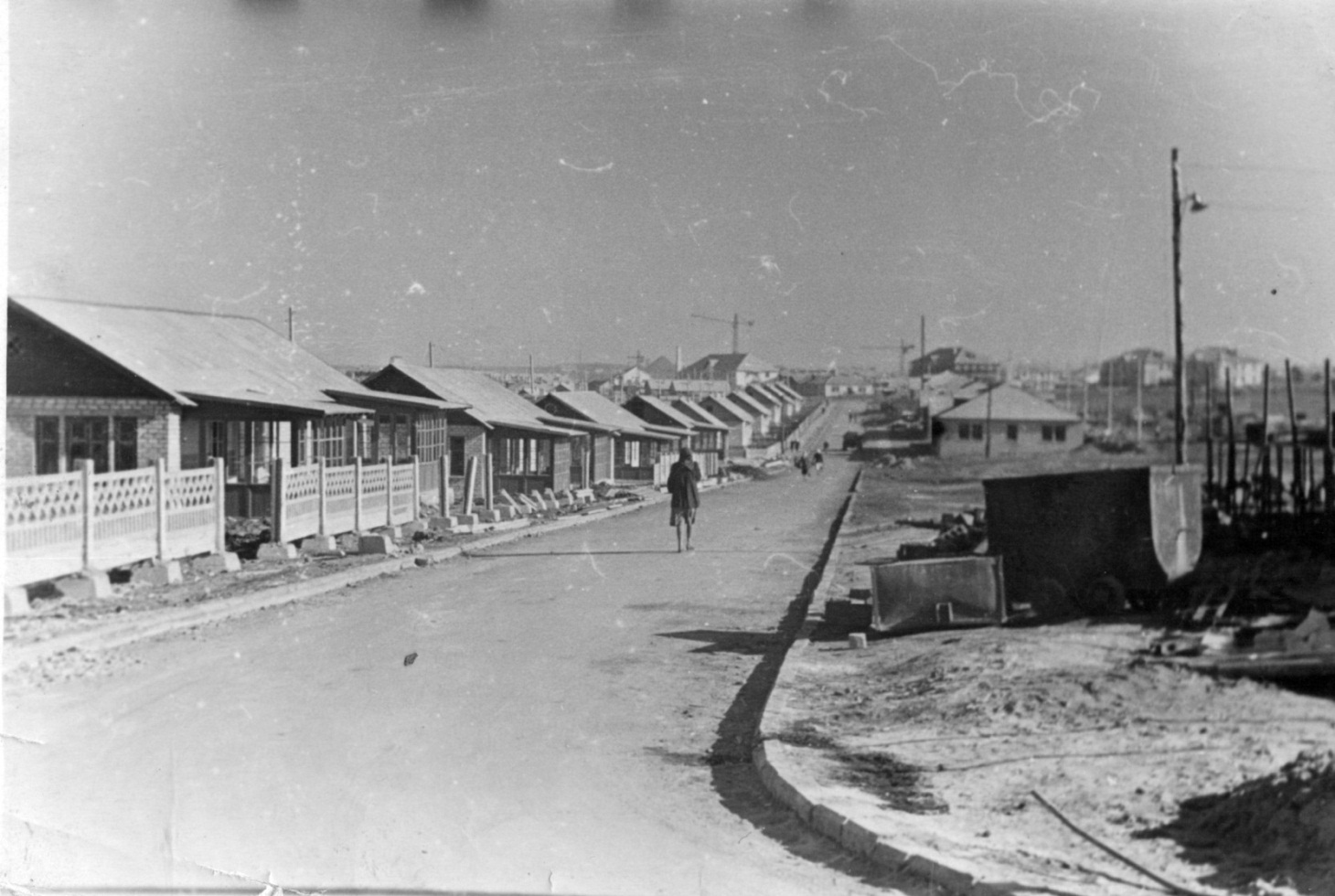 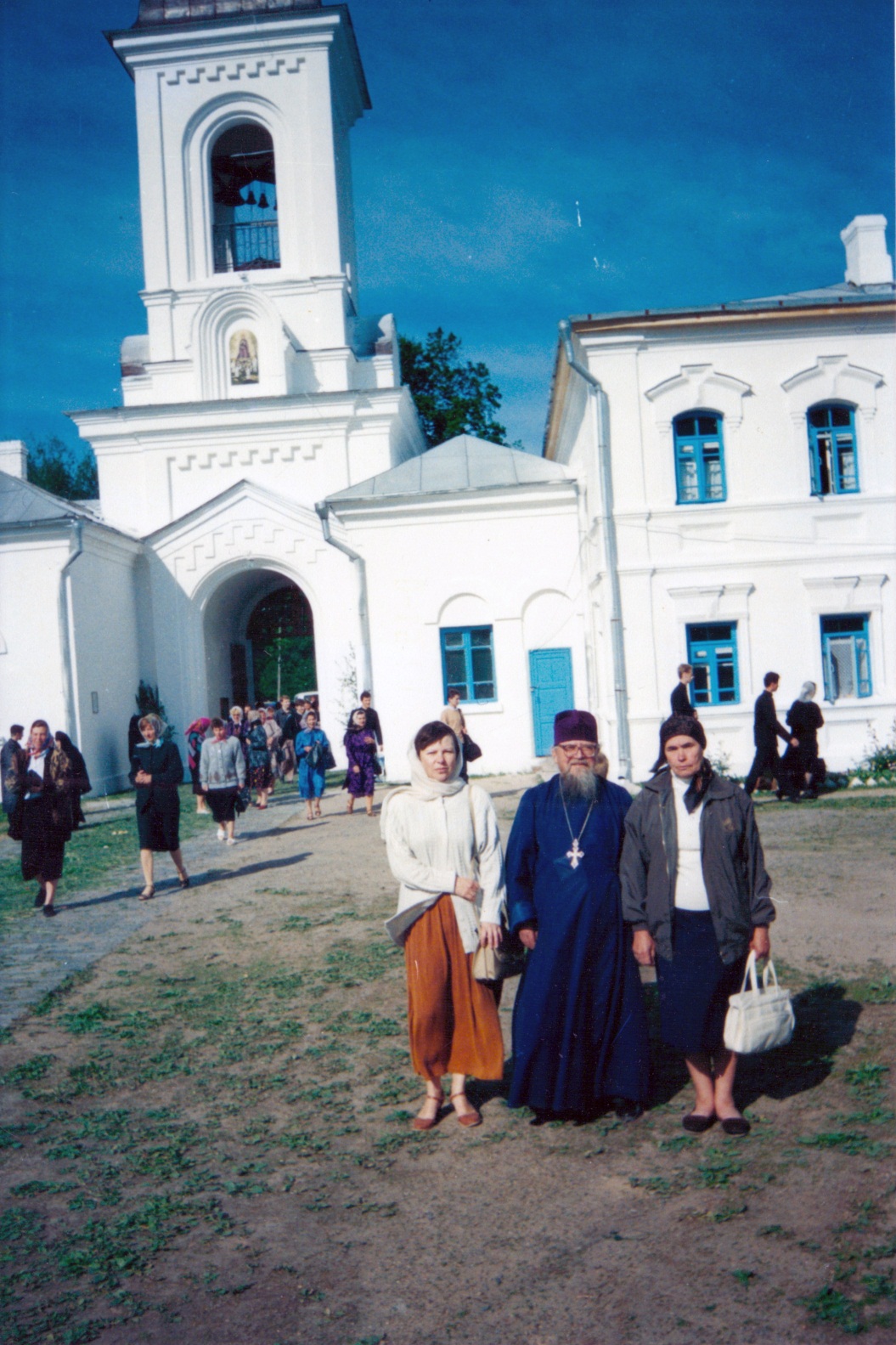 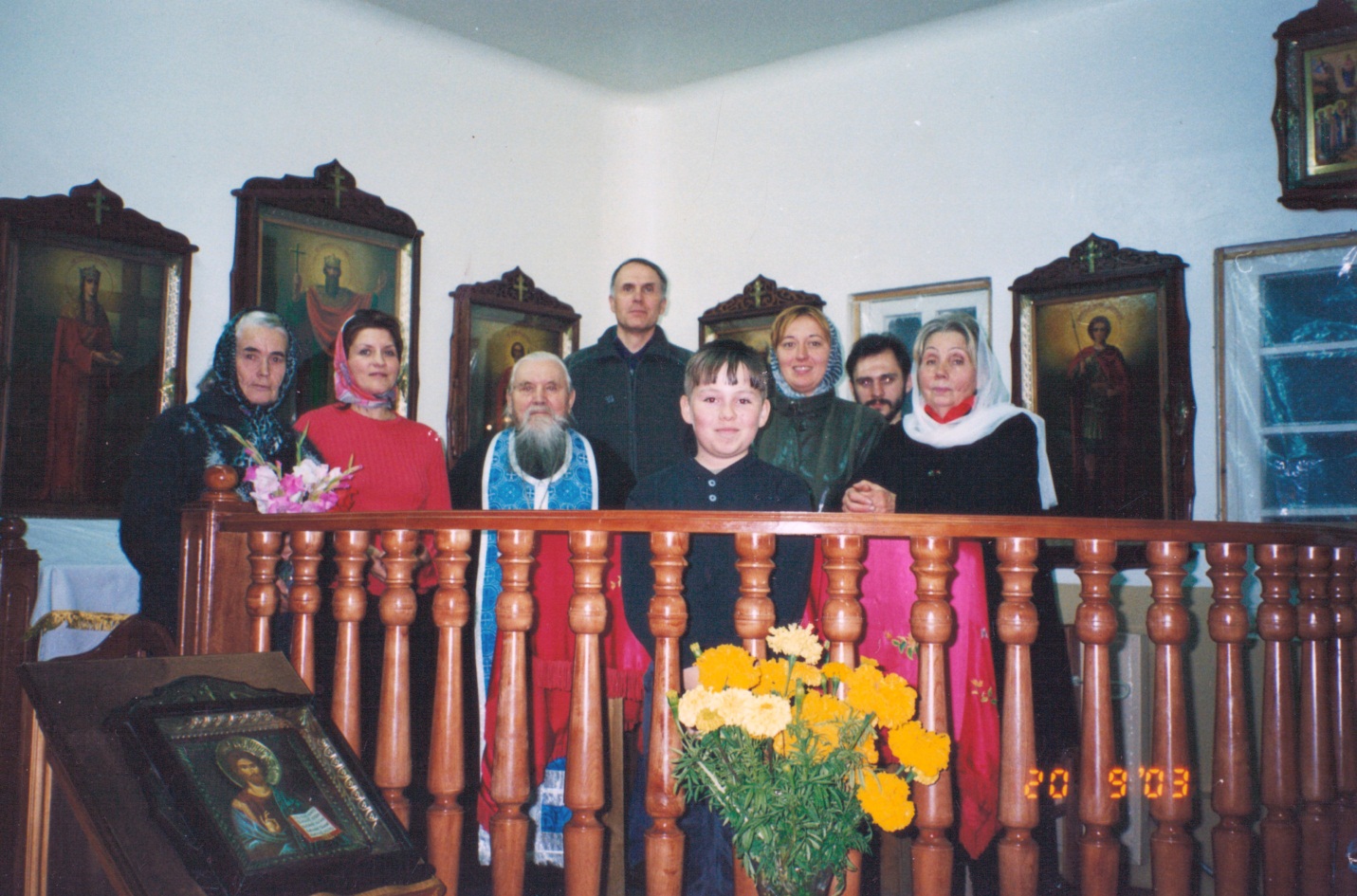 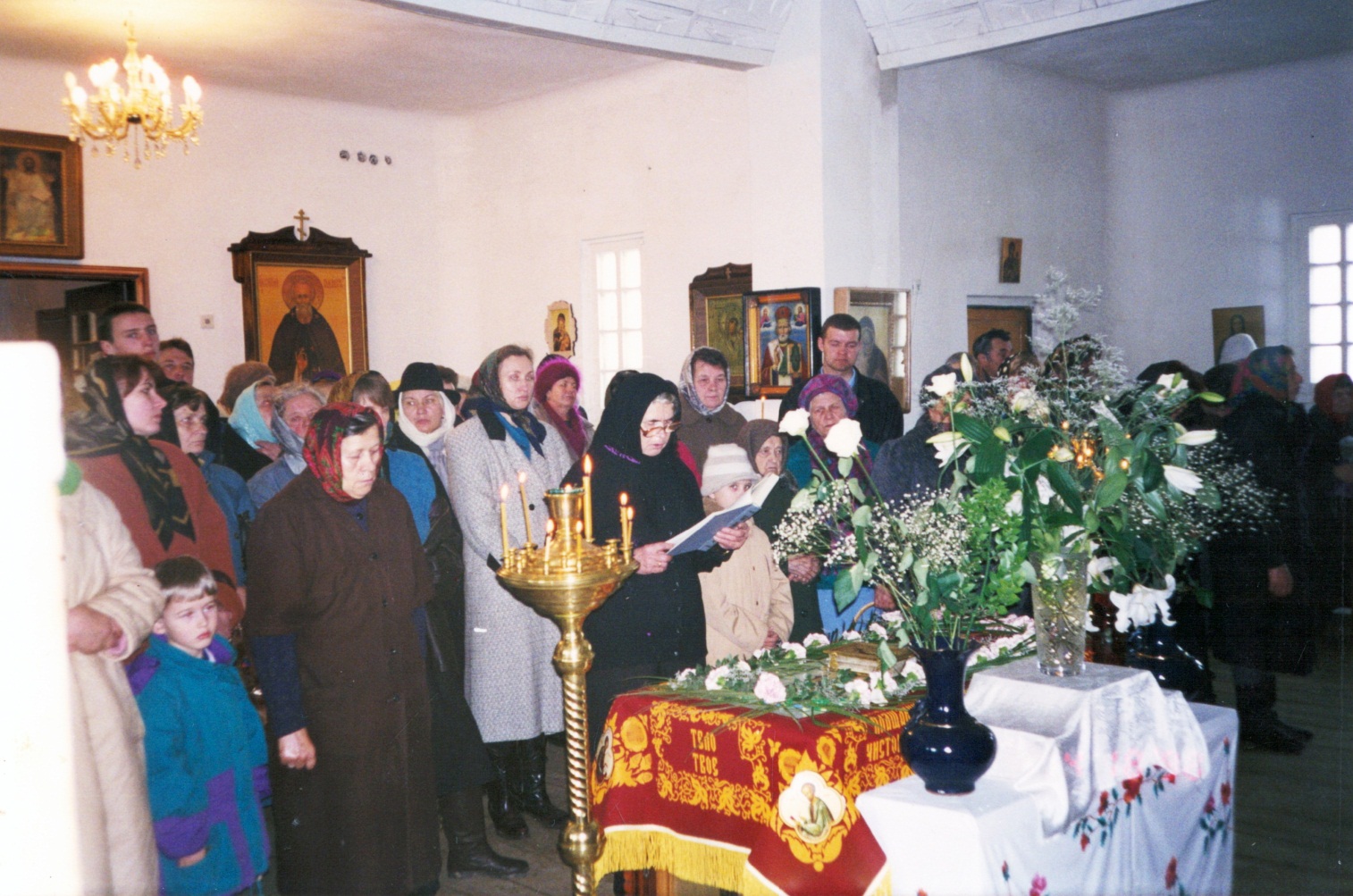 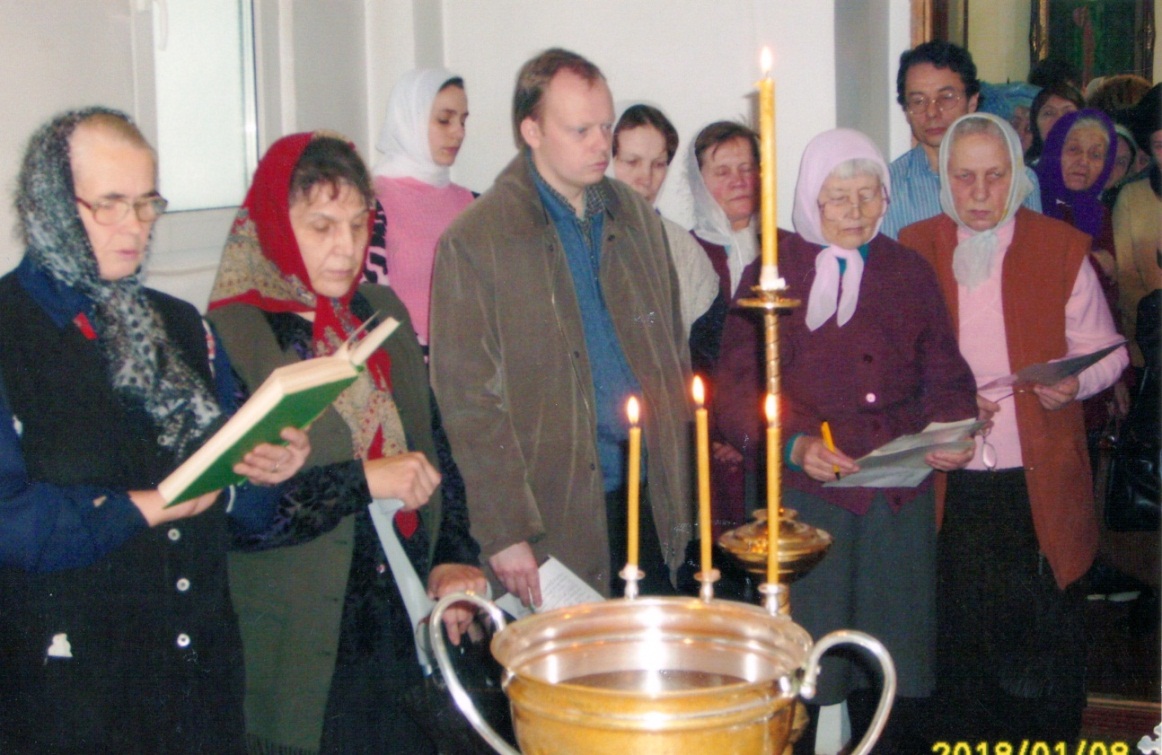 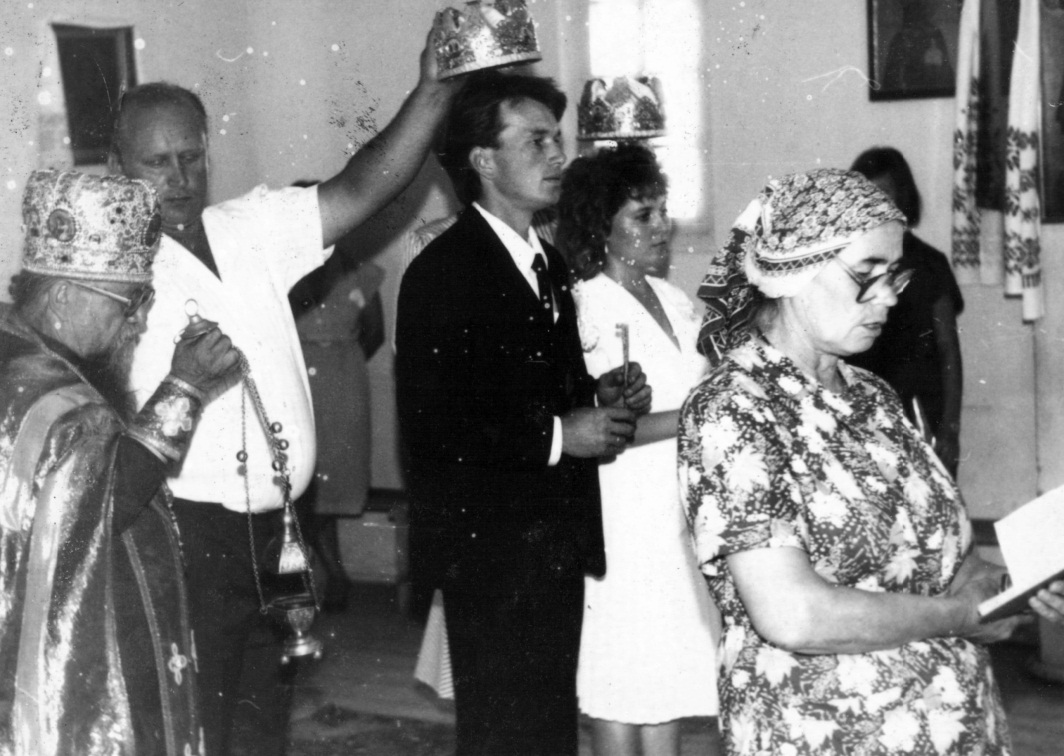 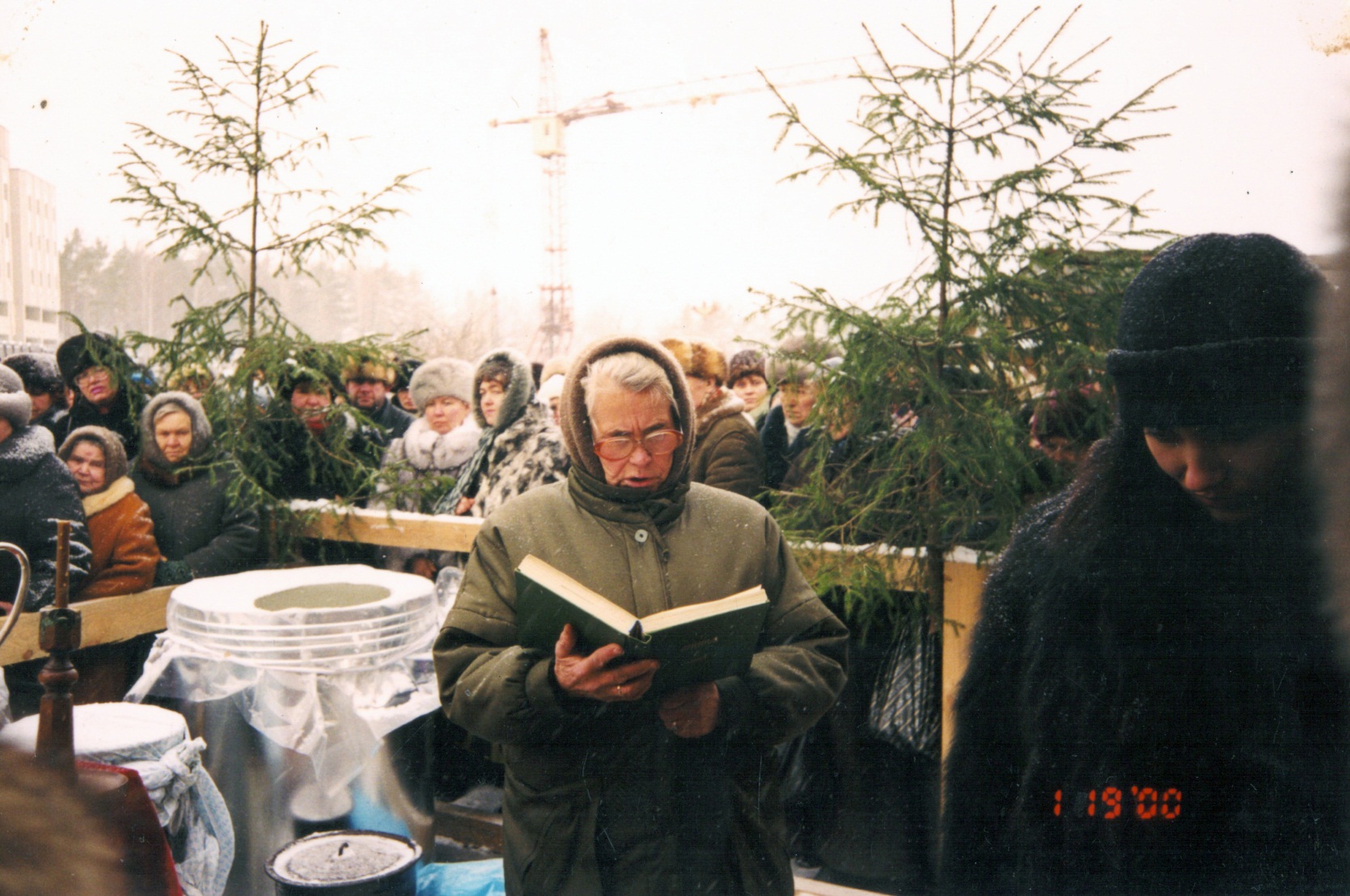 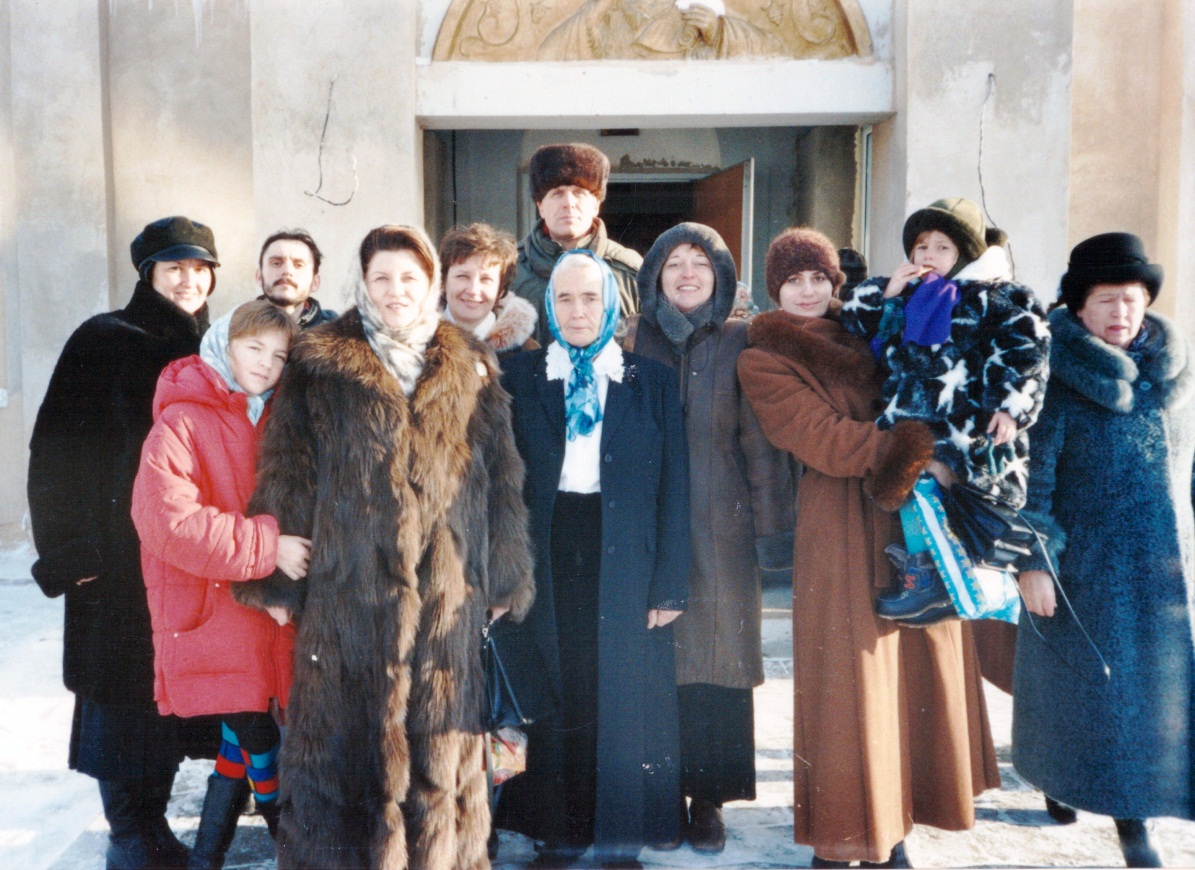 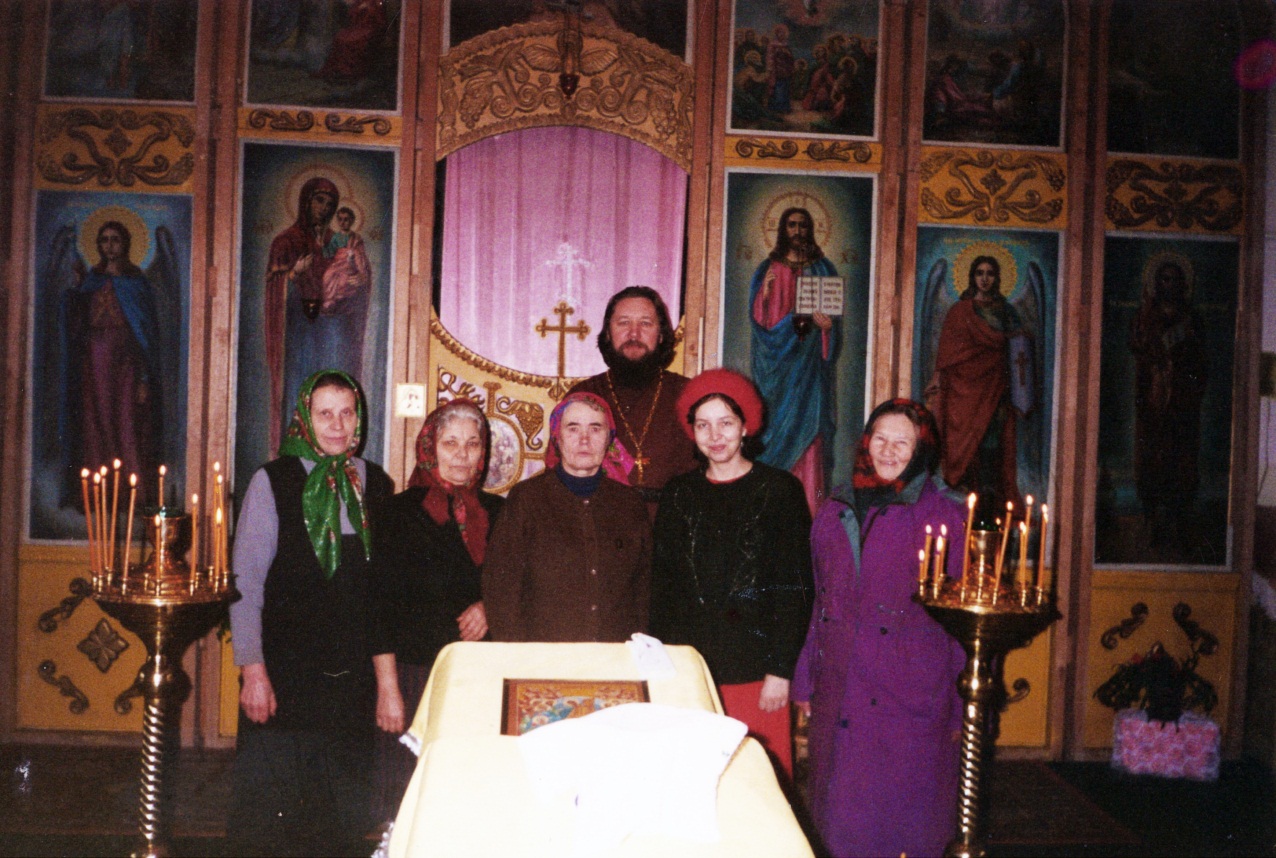 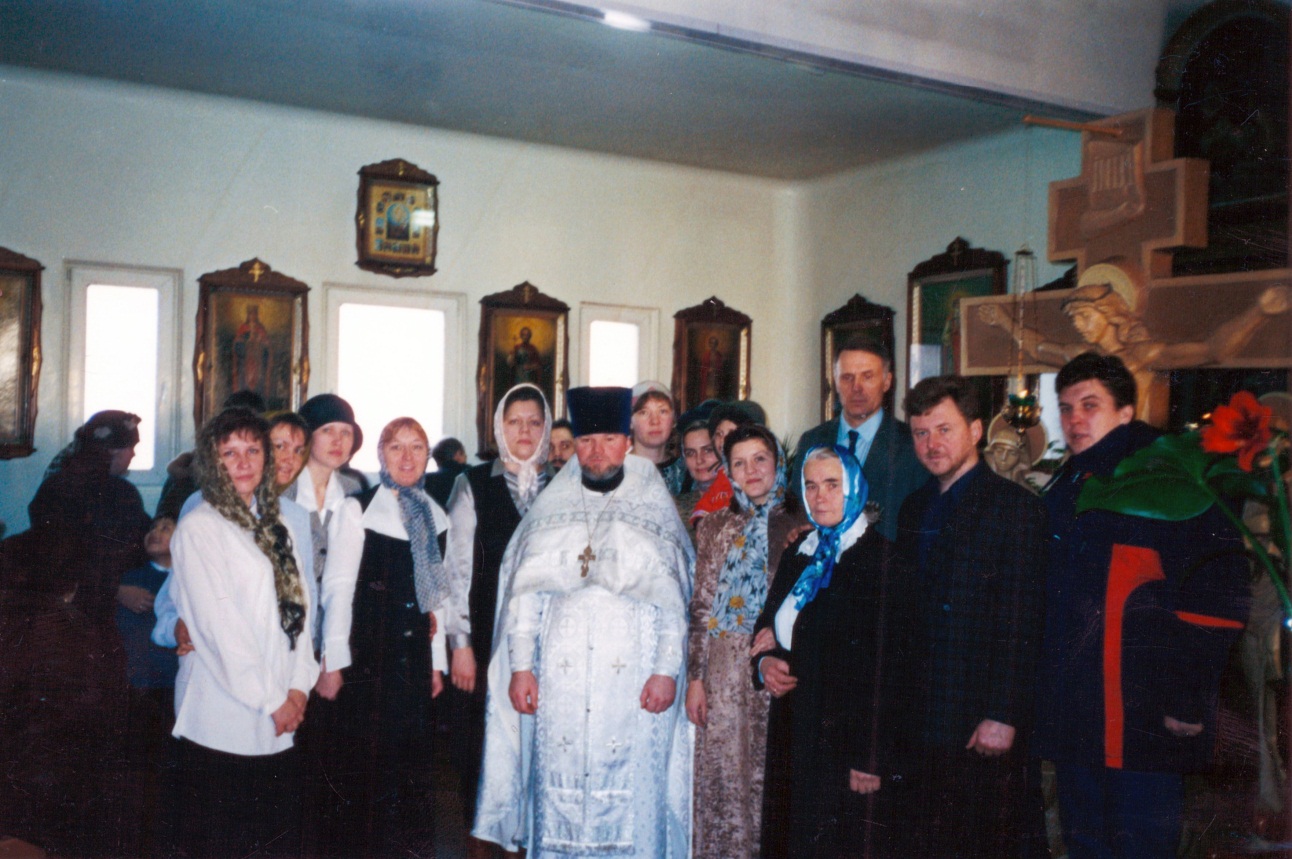 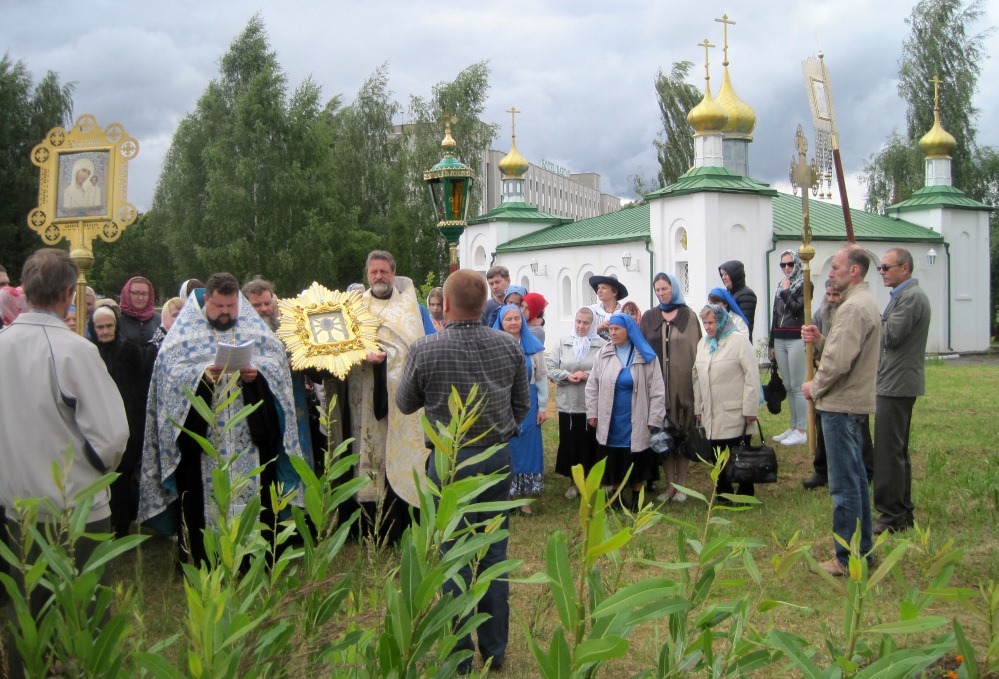 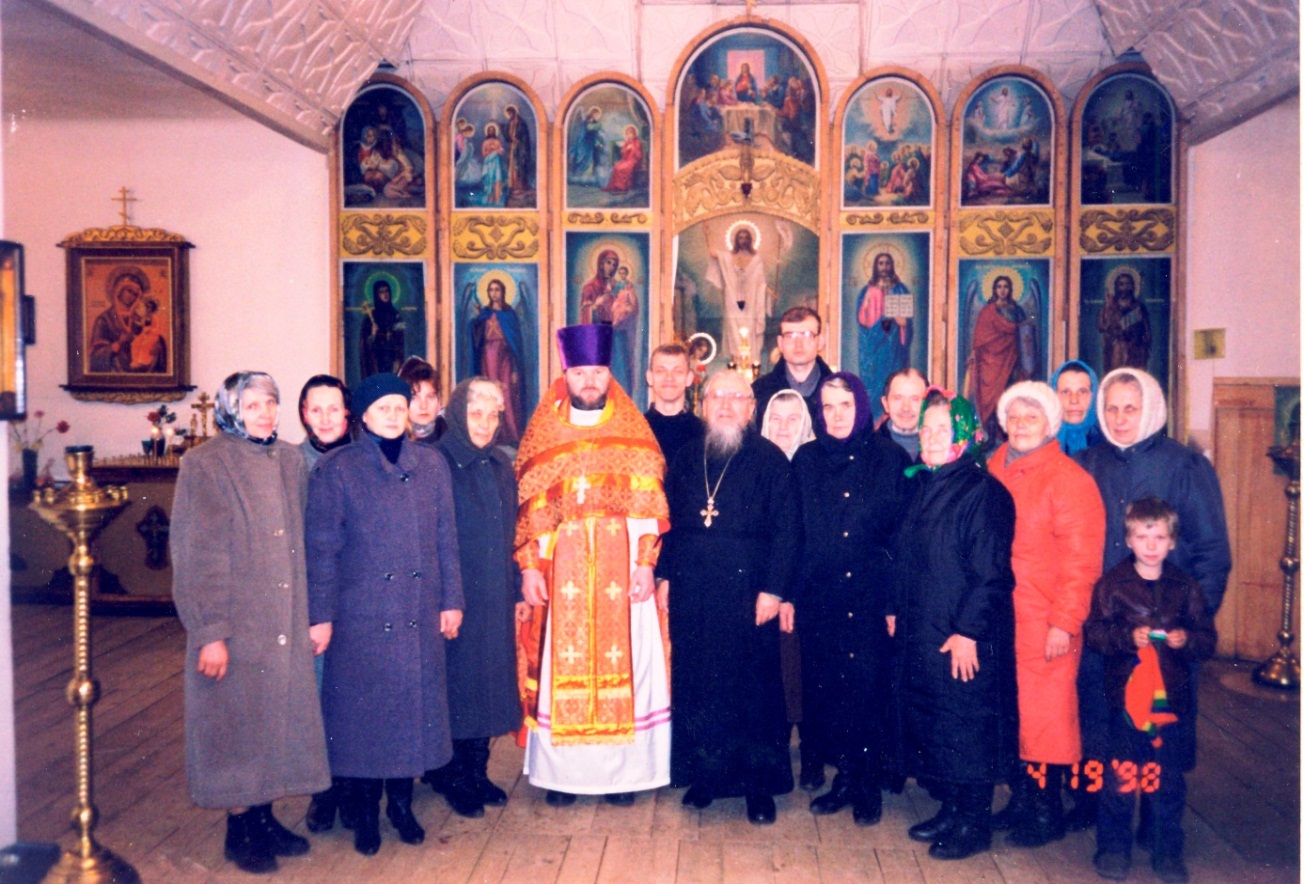 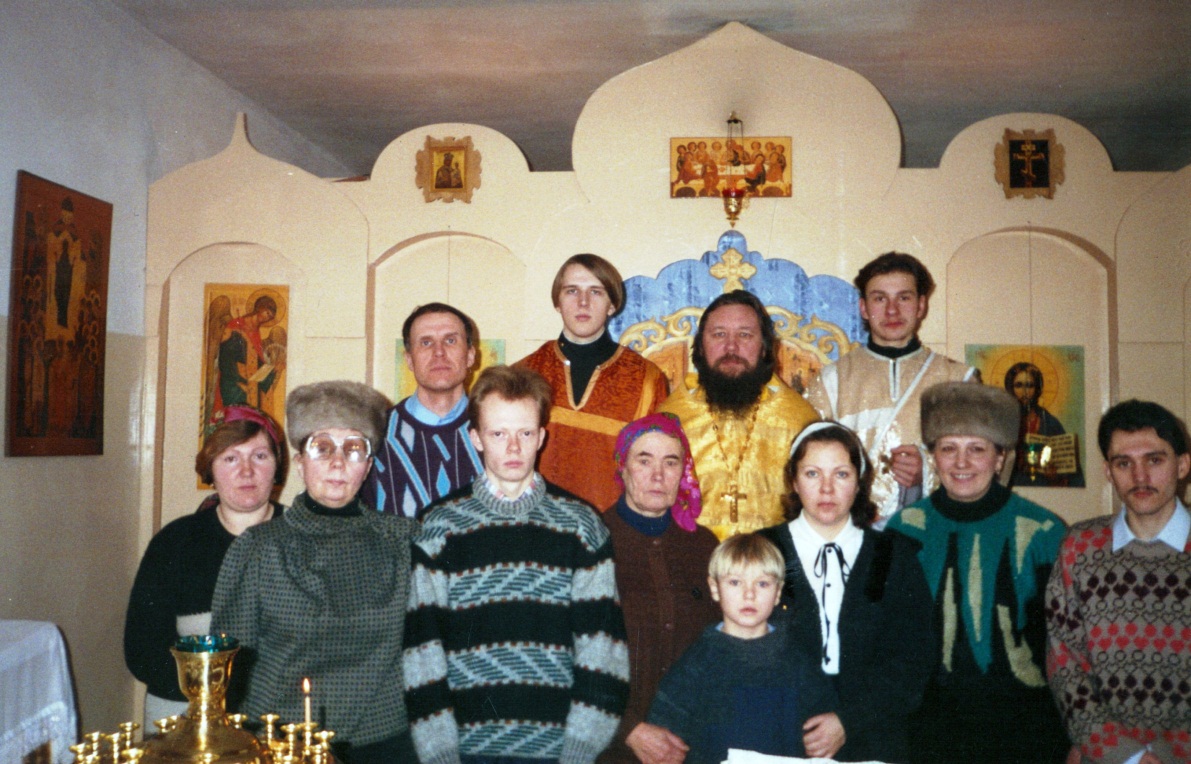 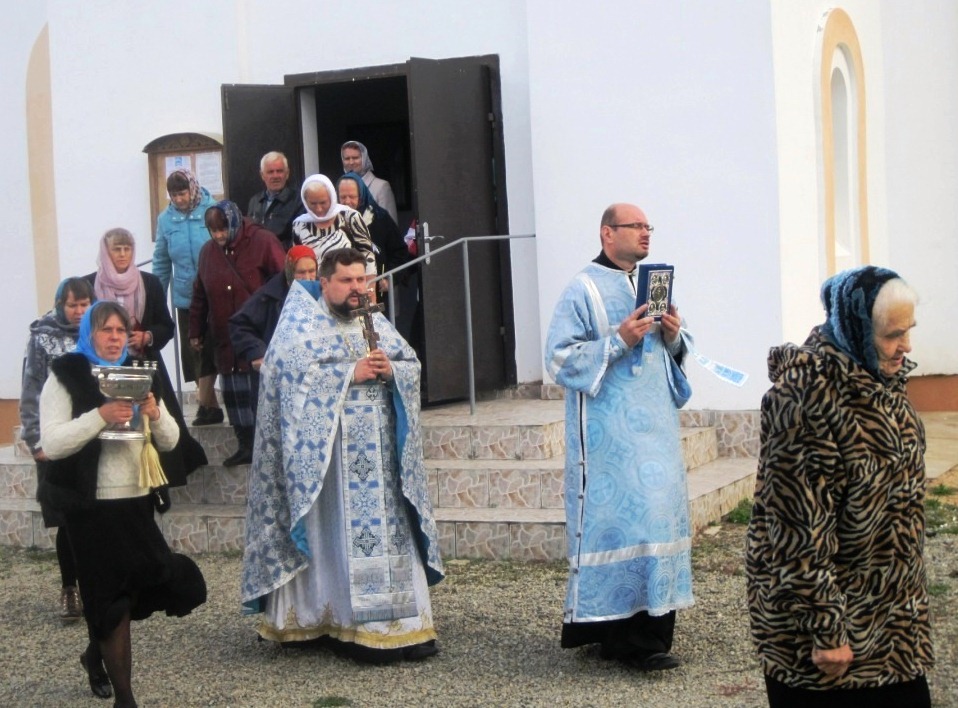 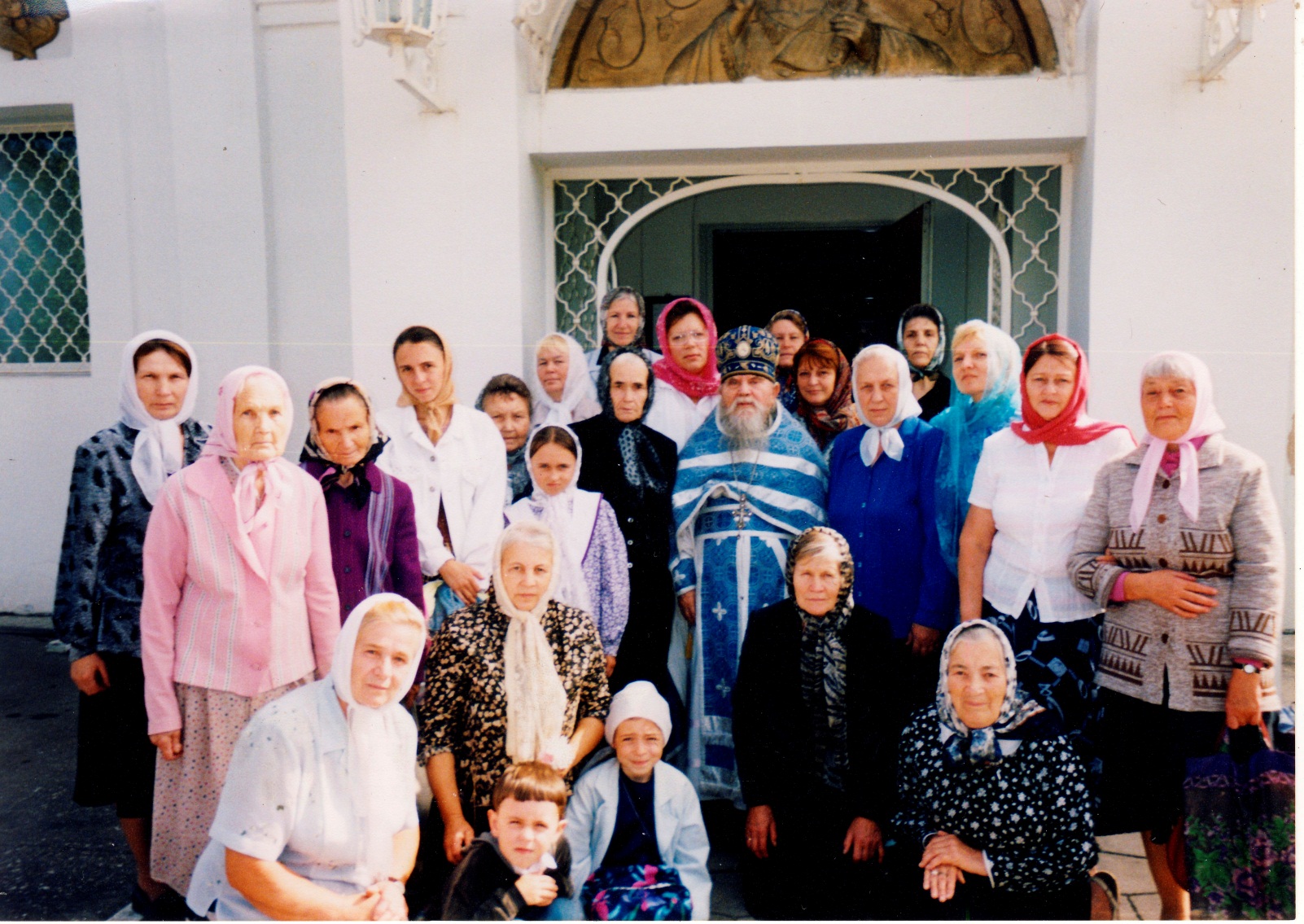 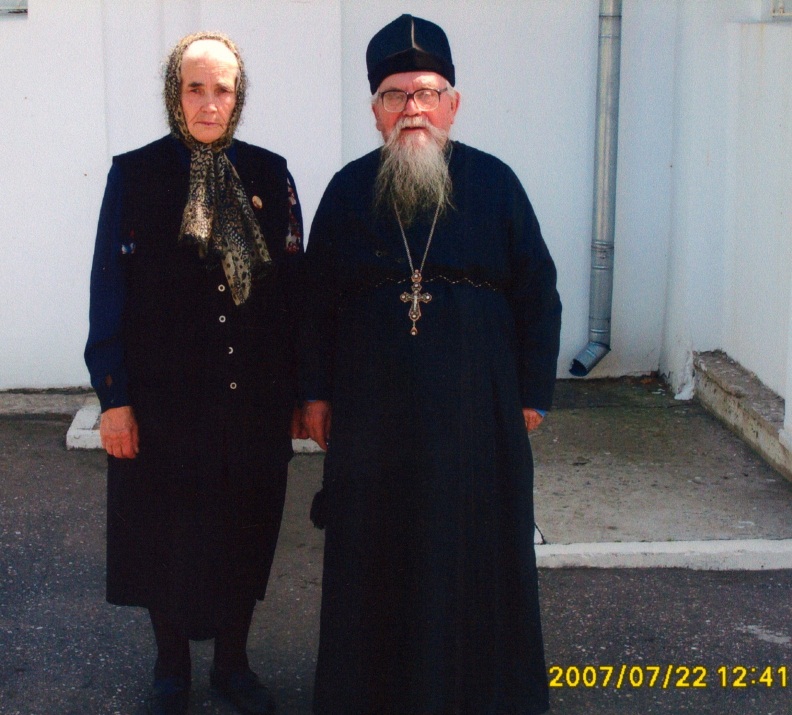 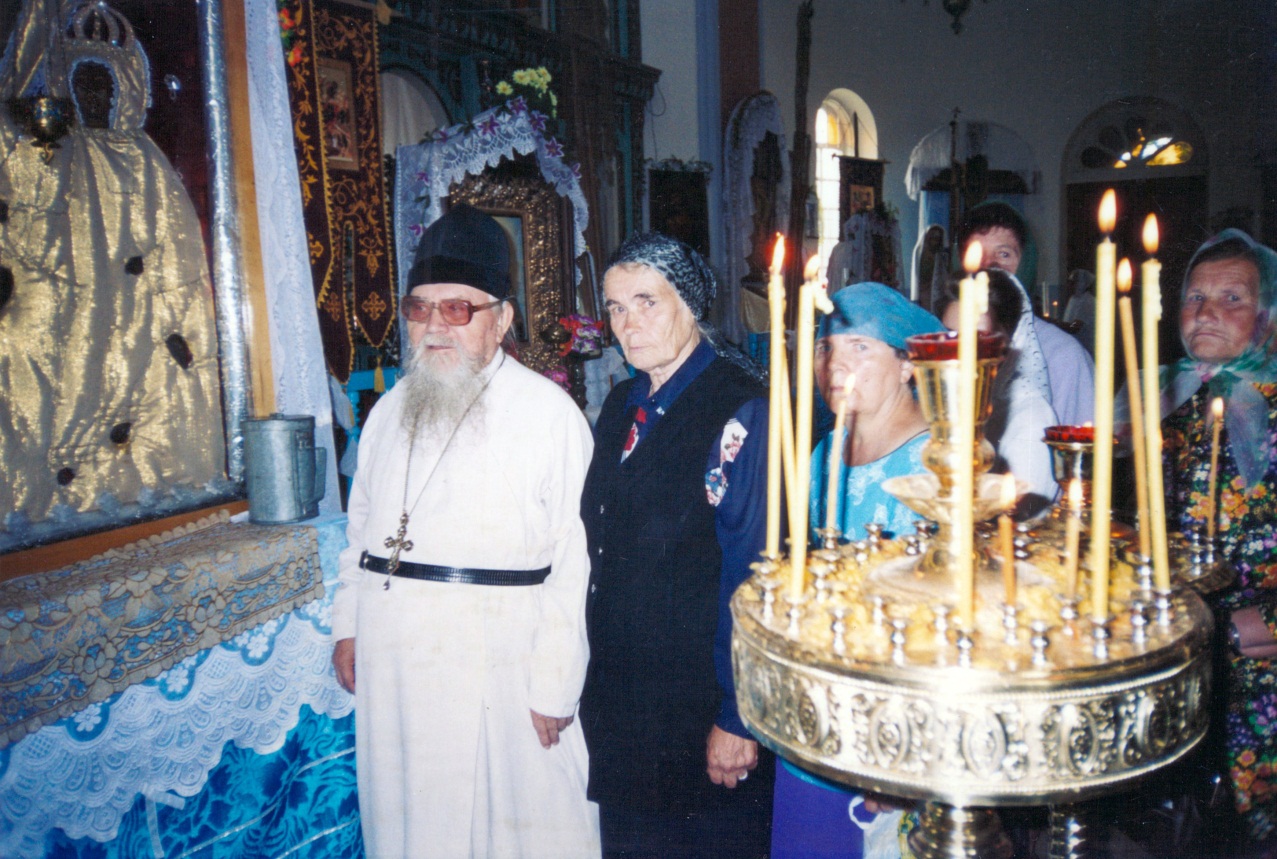 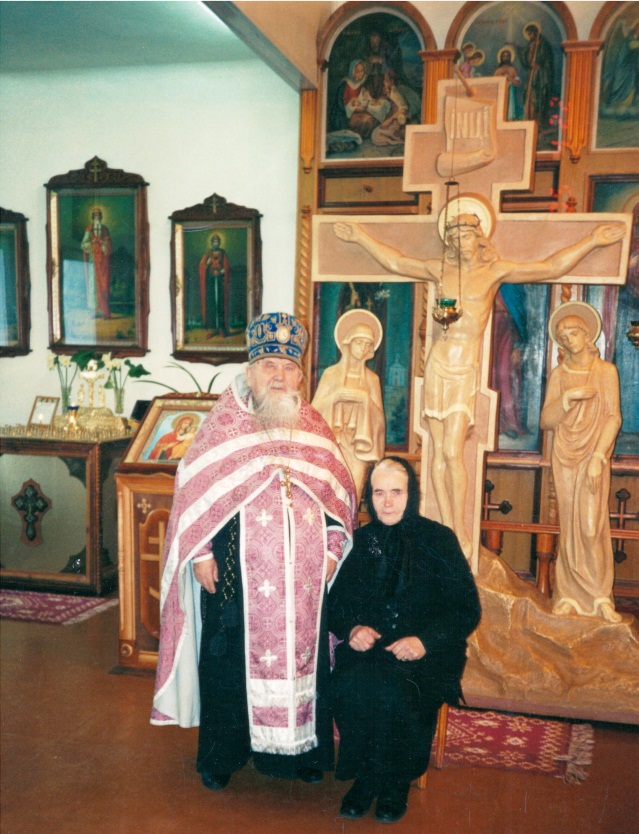 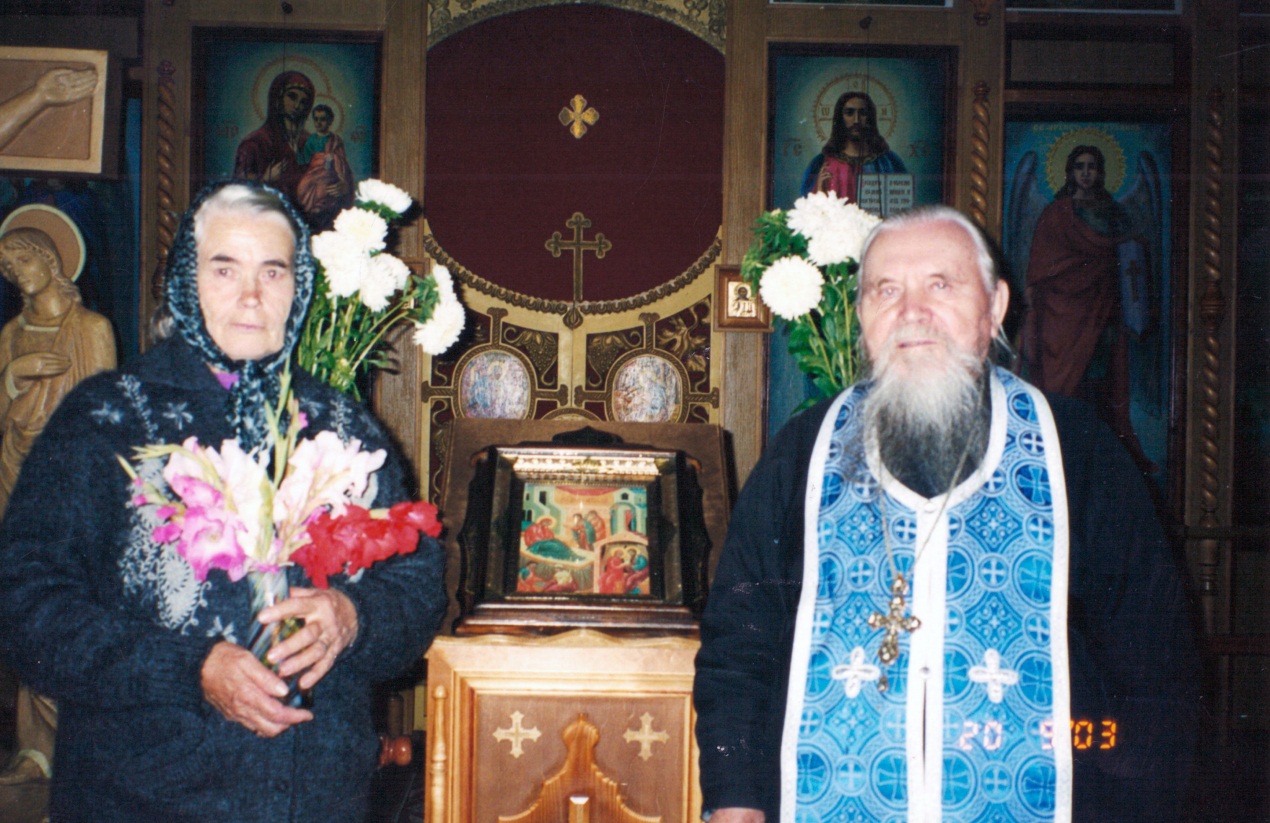 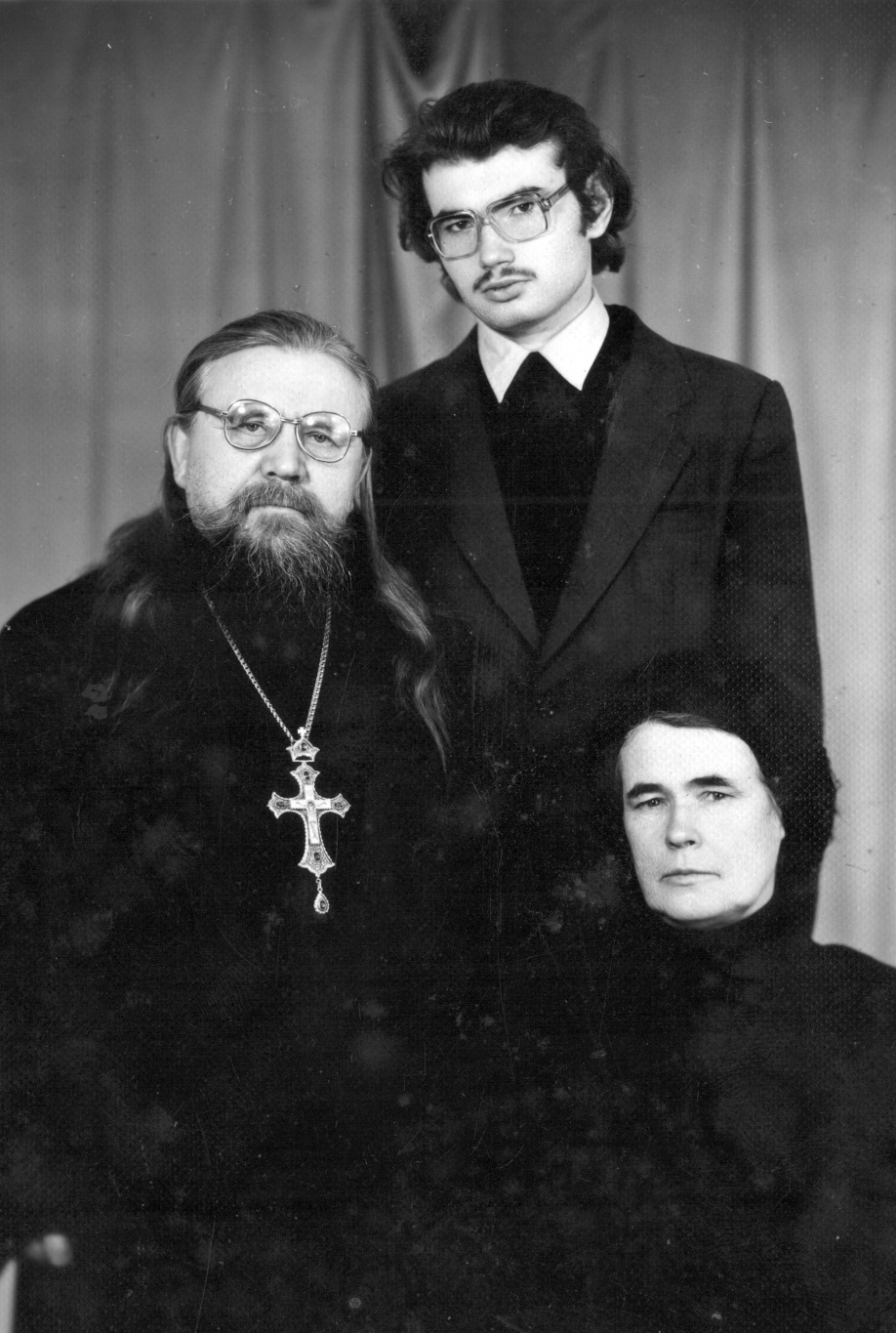 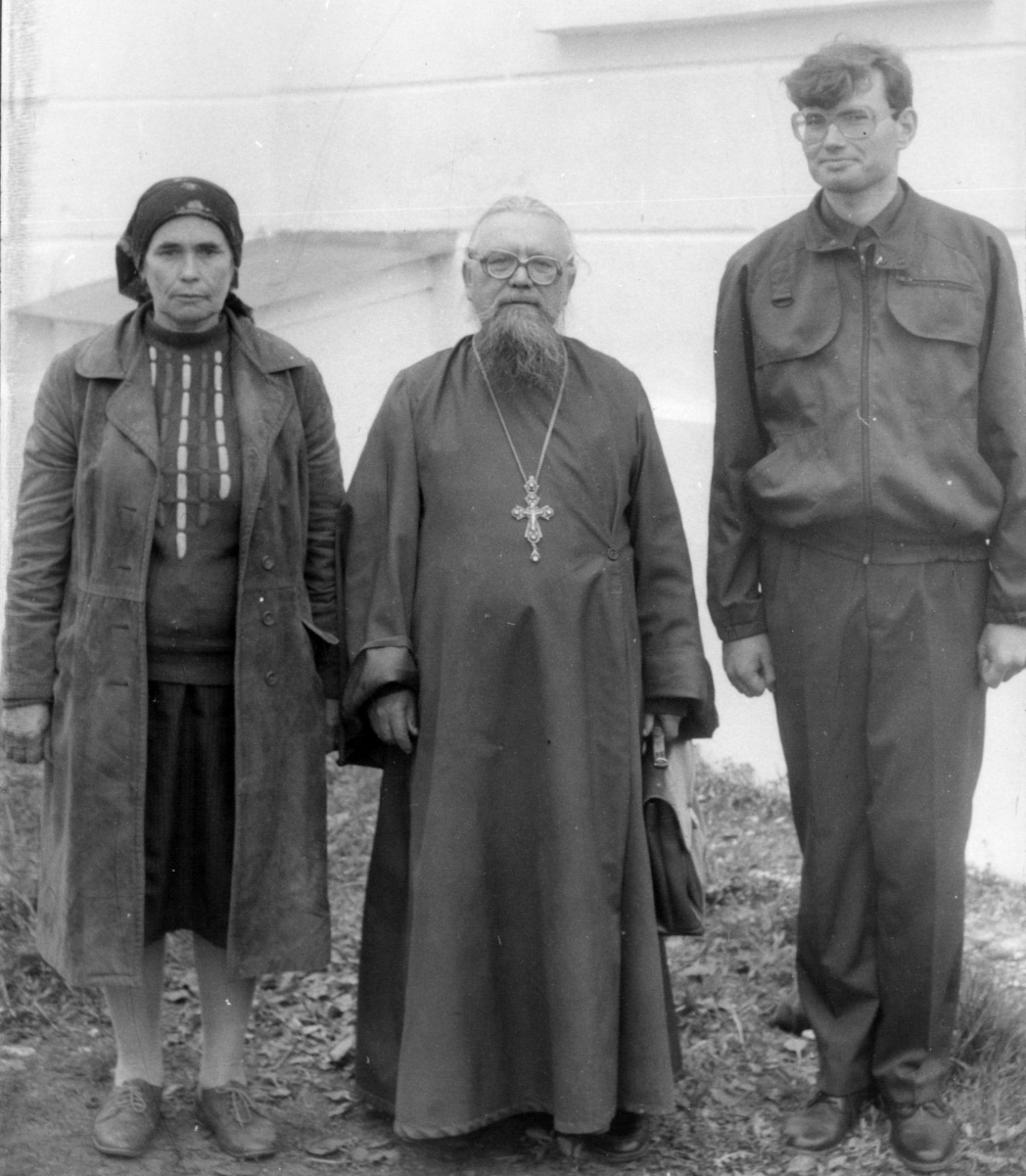 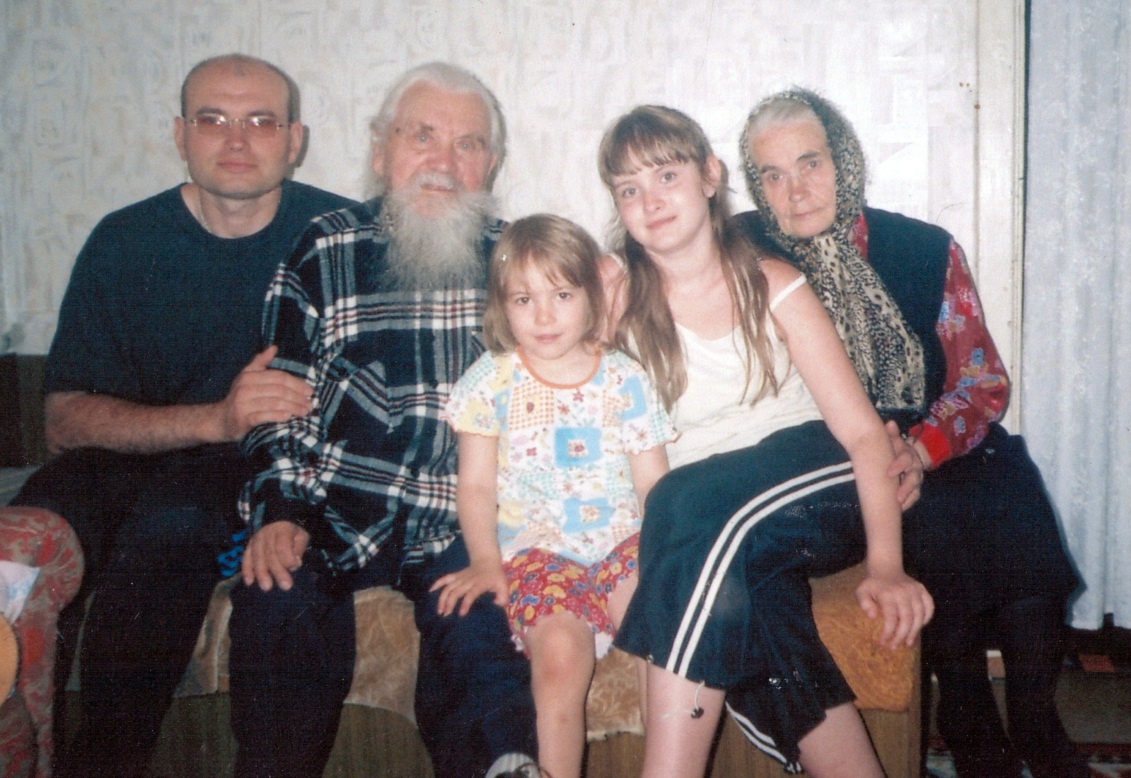 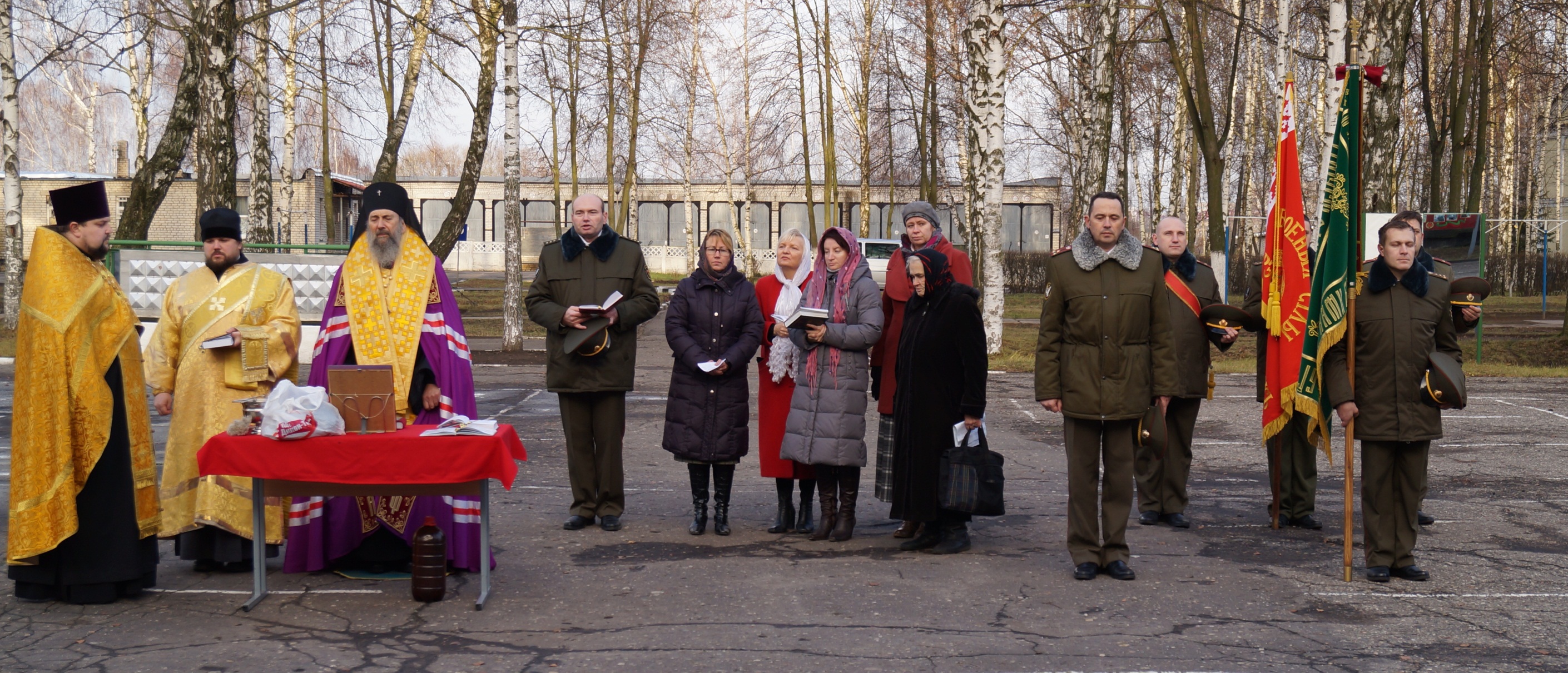 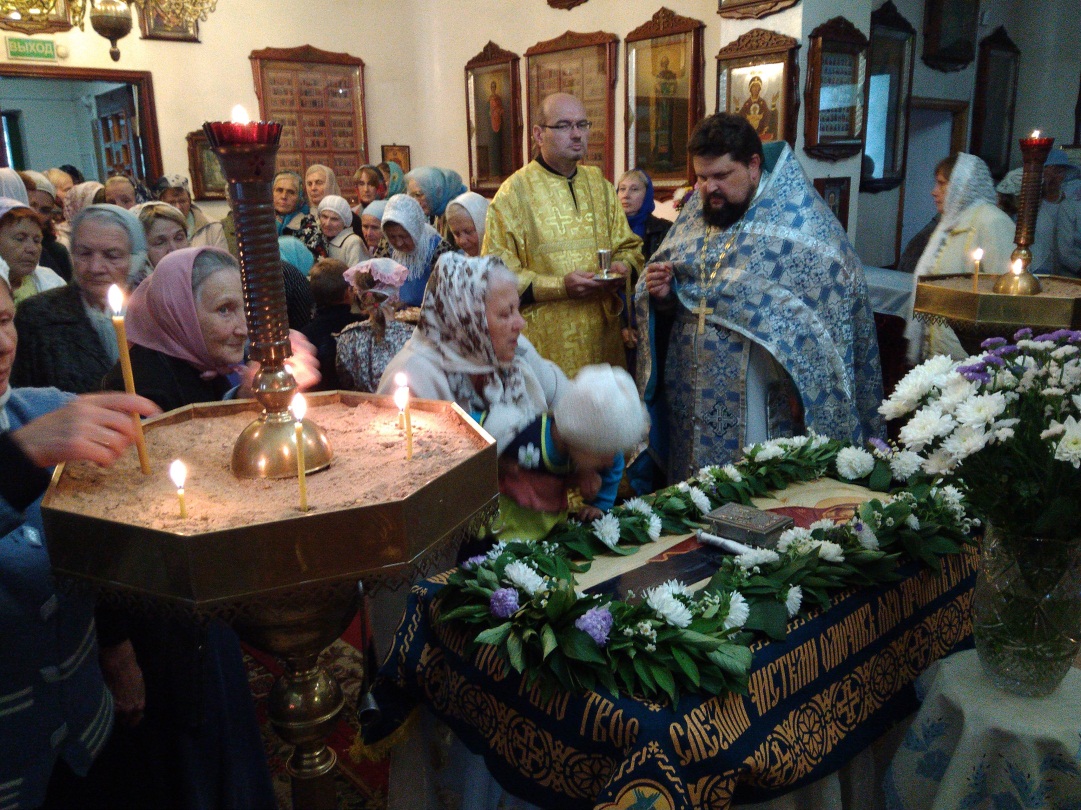 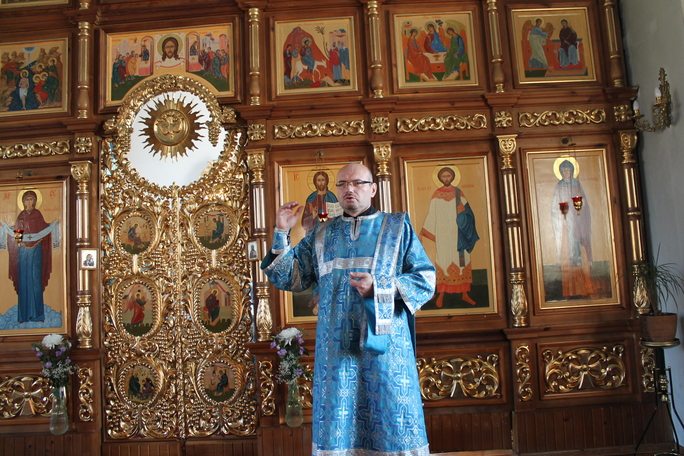 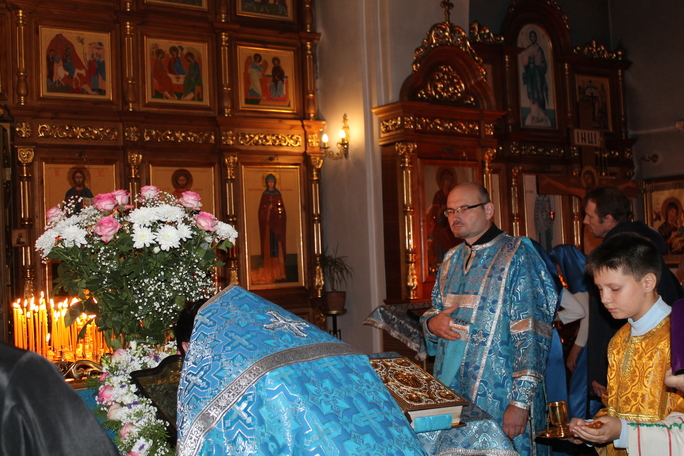 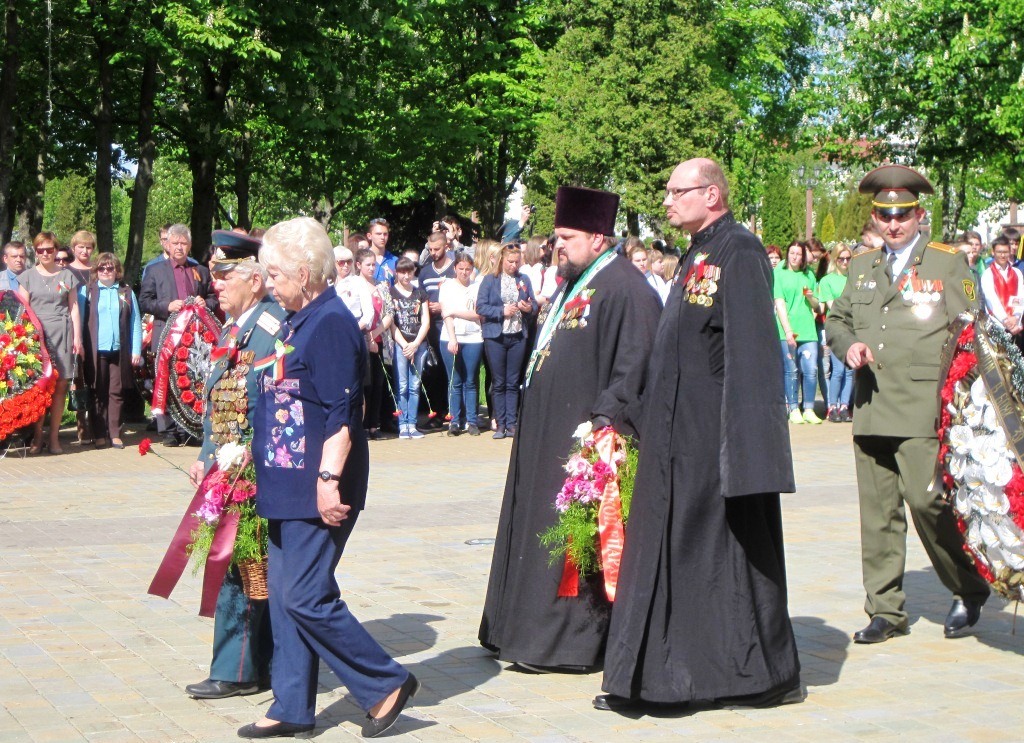 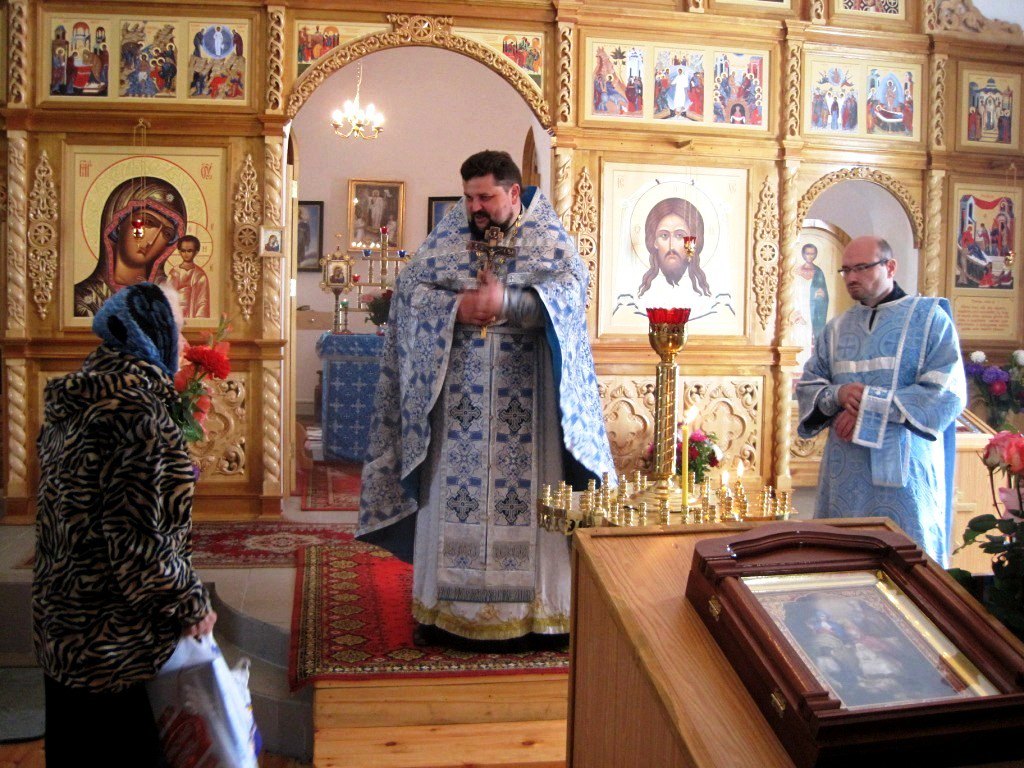 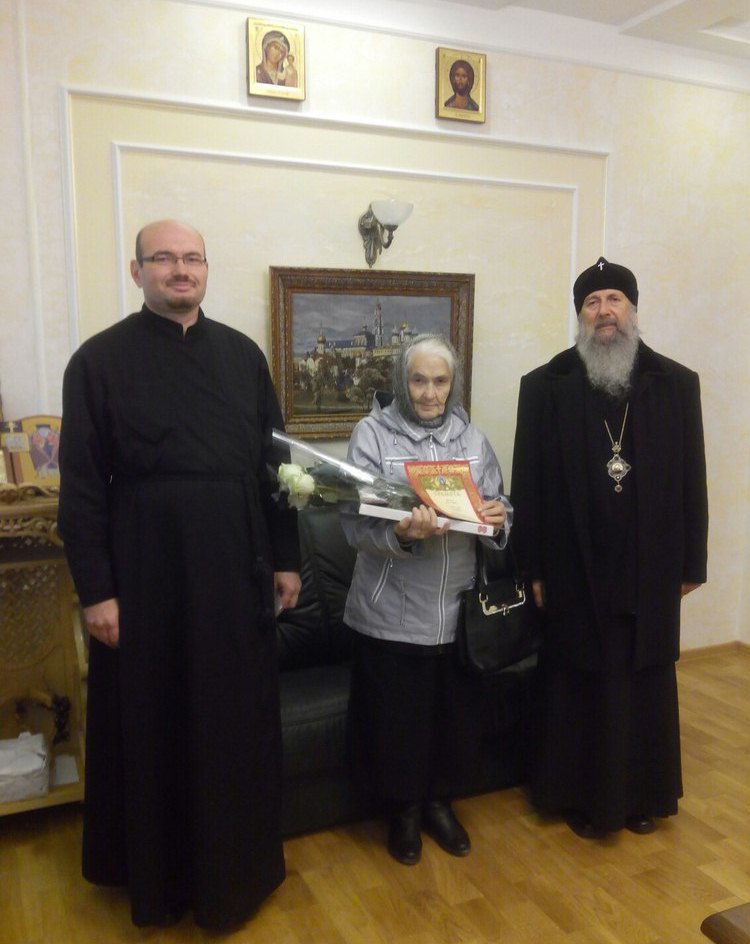 «Полоцкие епархиальные ведомости», 
октябрь, 2016 г., №5 (183)
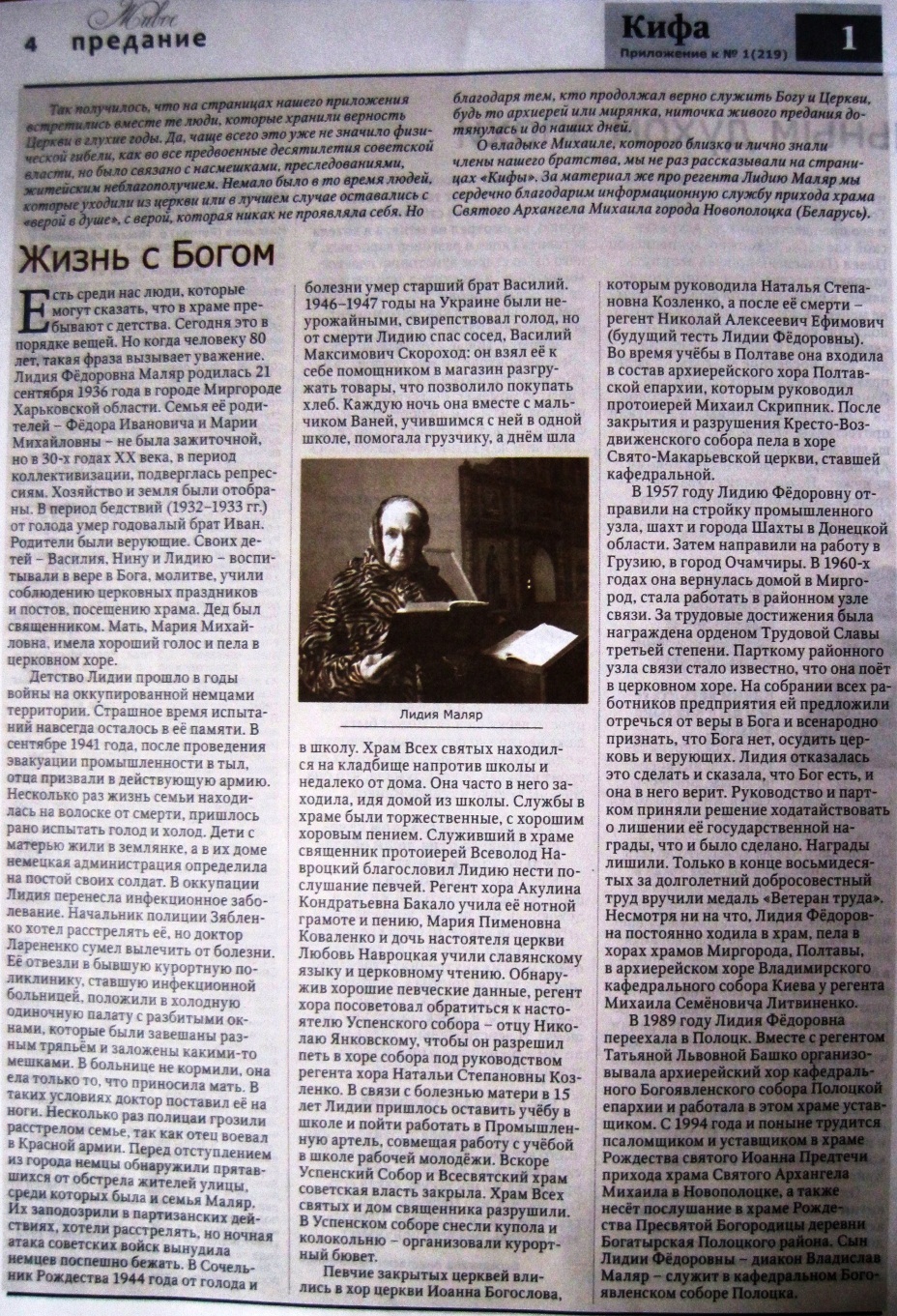 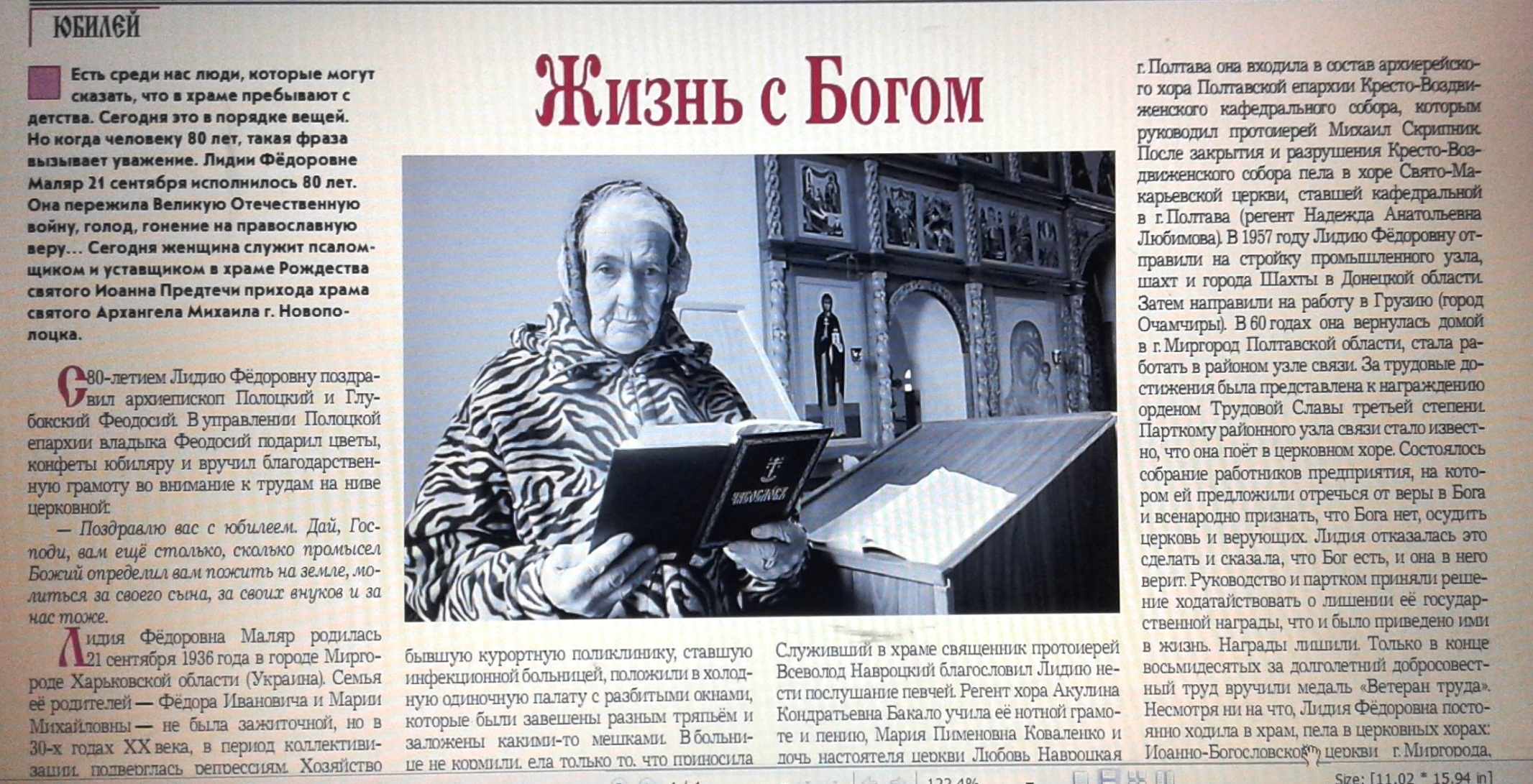 http://www.eparhia992.by/
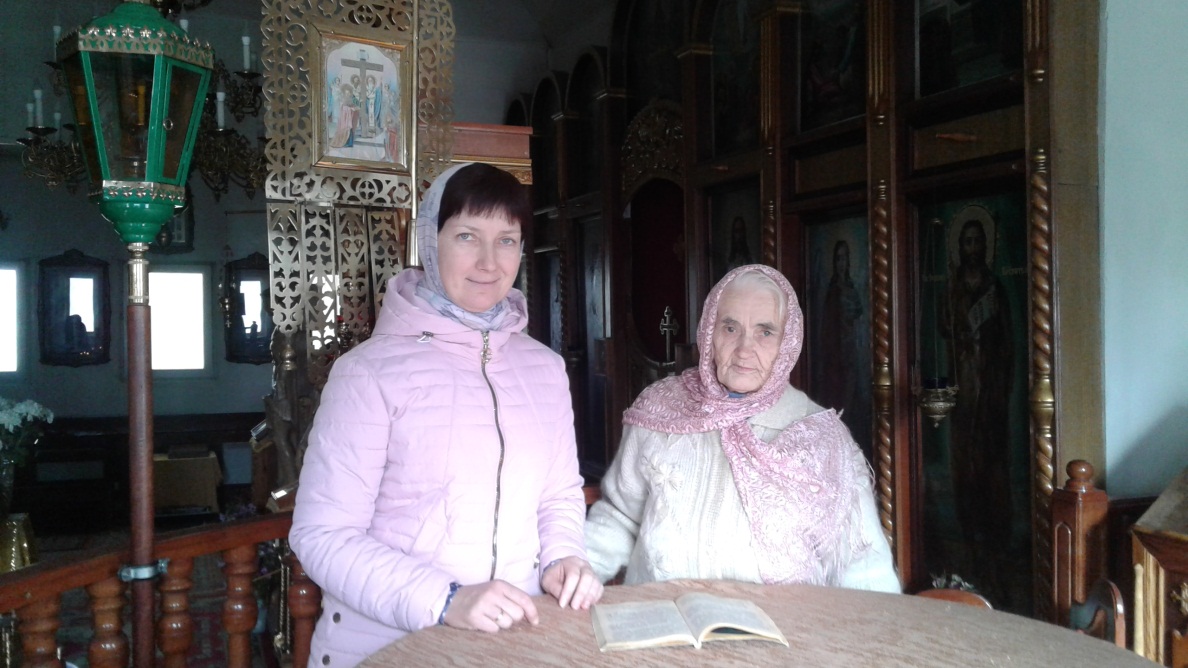 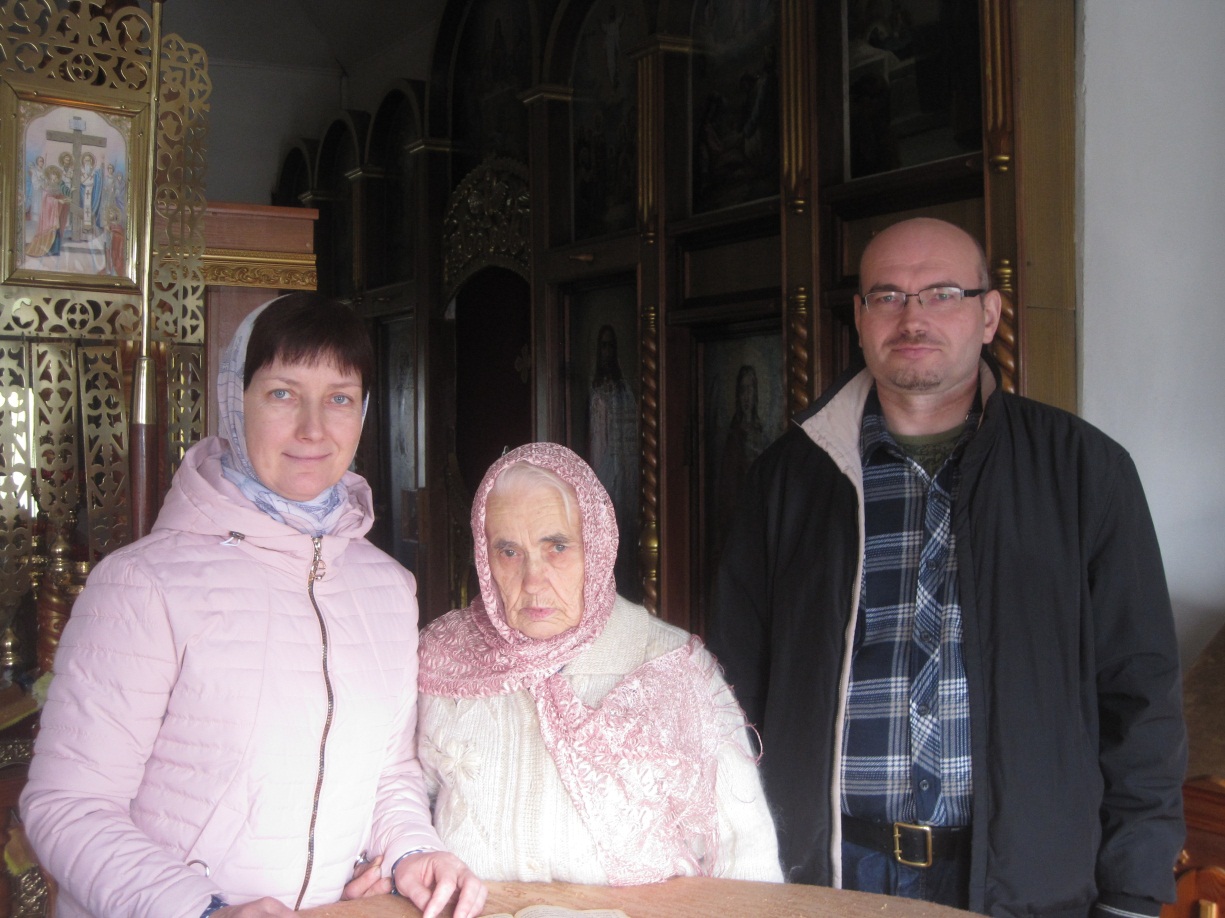 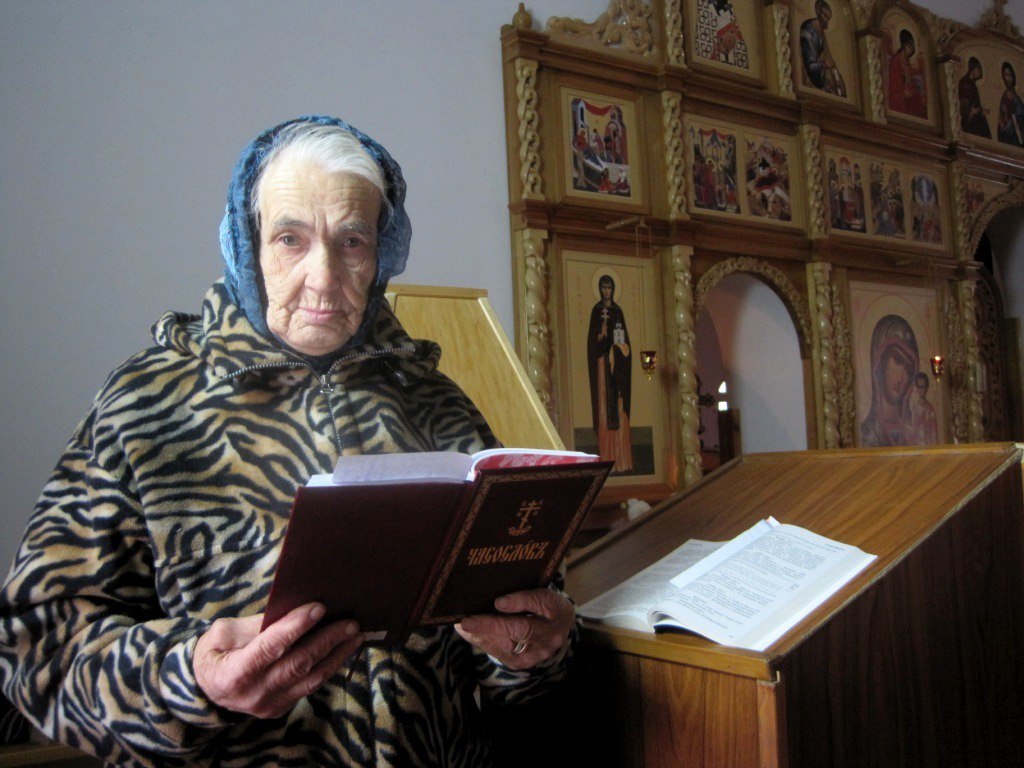 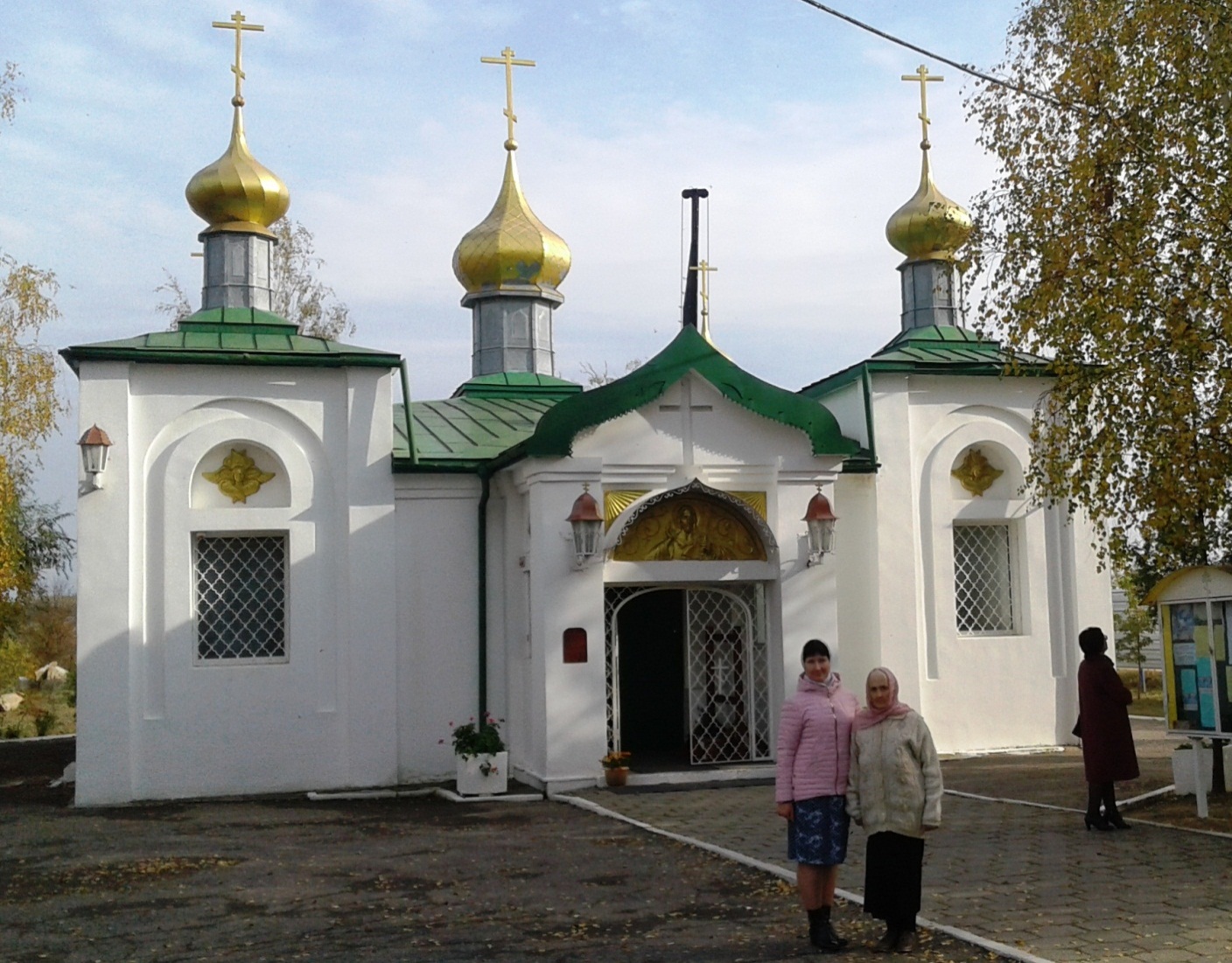 Спасибо 
за 
внимание!!!